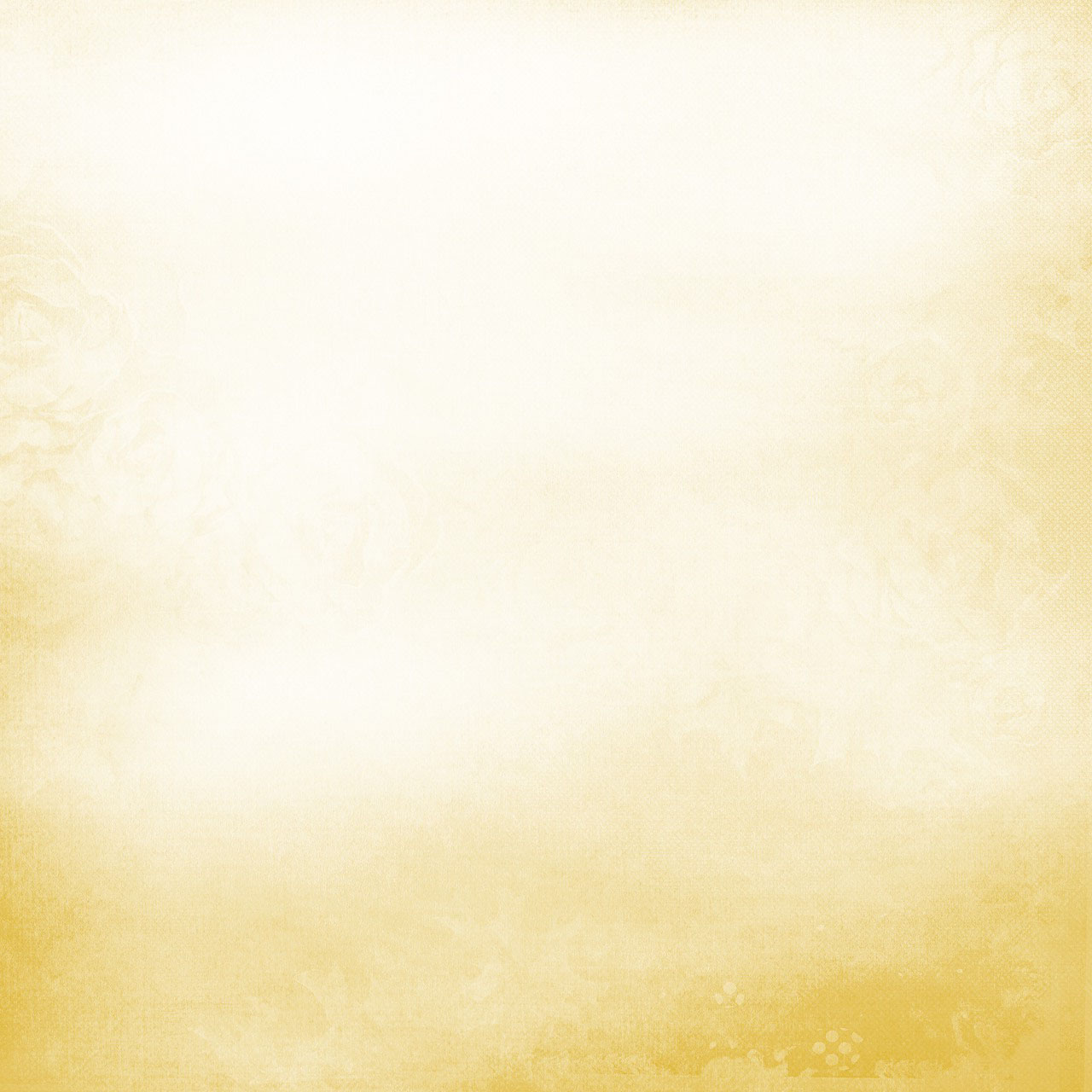 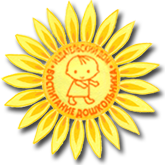 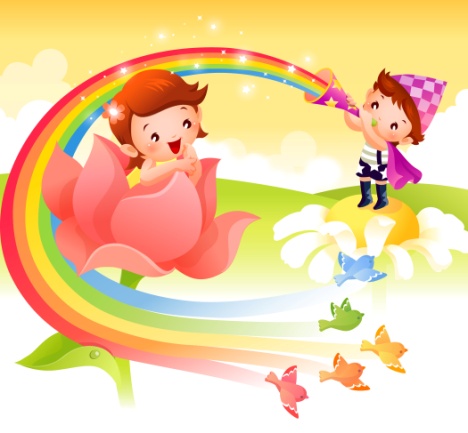 «Изучаем ФГОС дошкольного образования» (консультация для воспитателей)Подготовила: зам. заведующего по ВМРЗиборова А.В
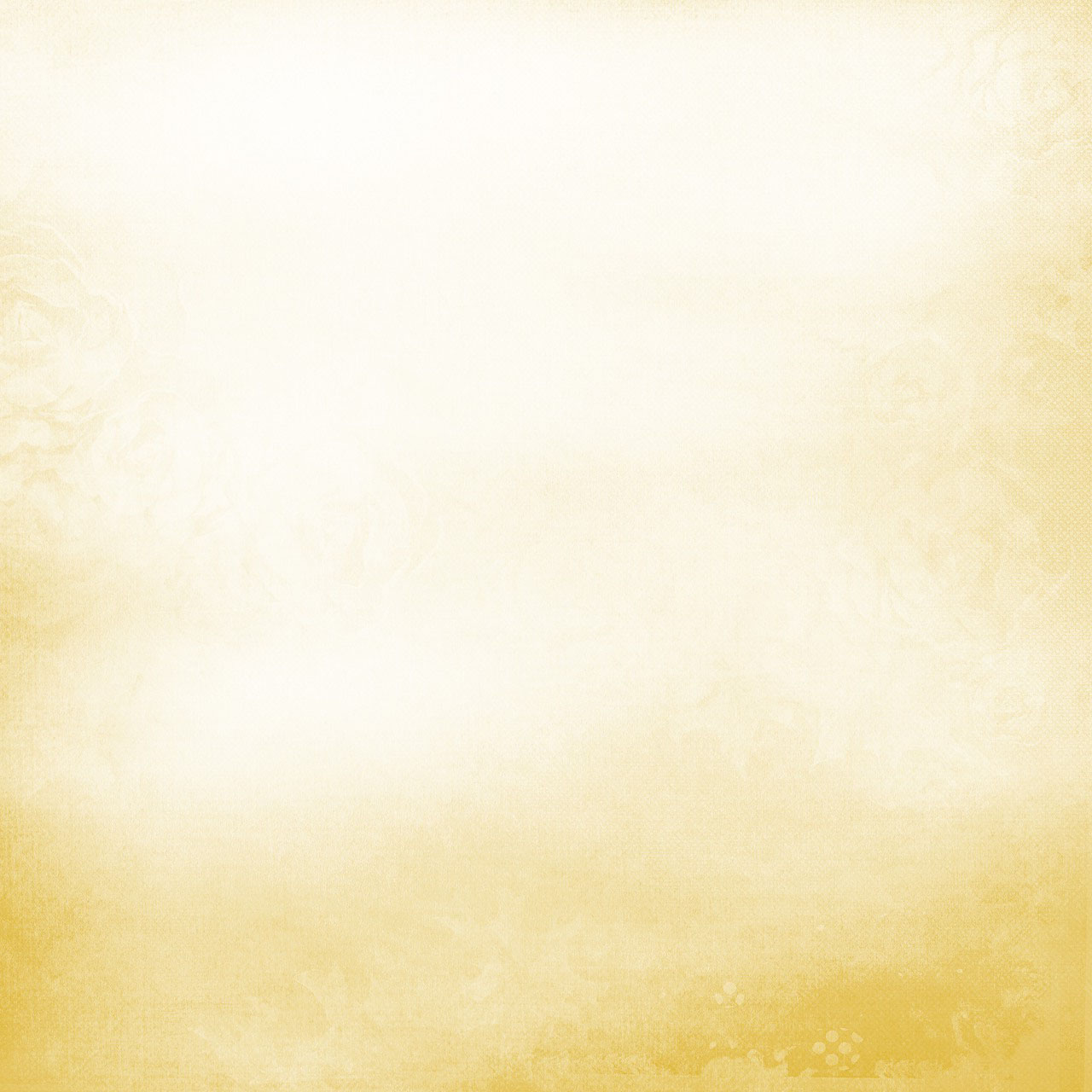 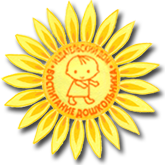 Утвержден приказом Министерства образования и науки Российской Федерацииот 17 октября 2013 г. № 1155
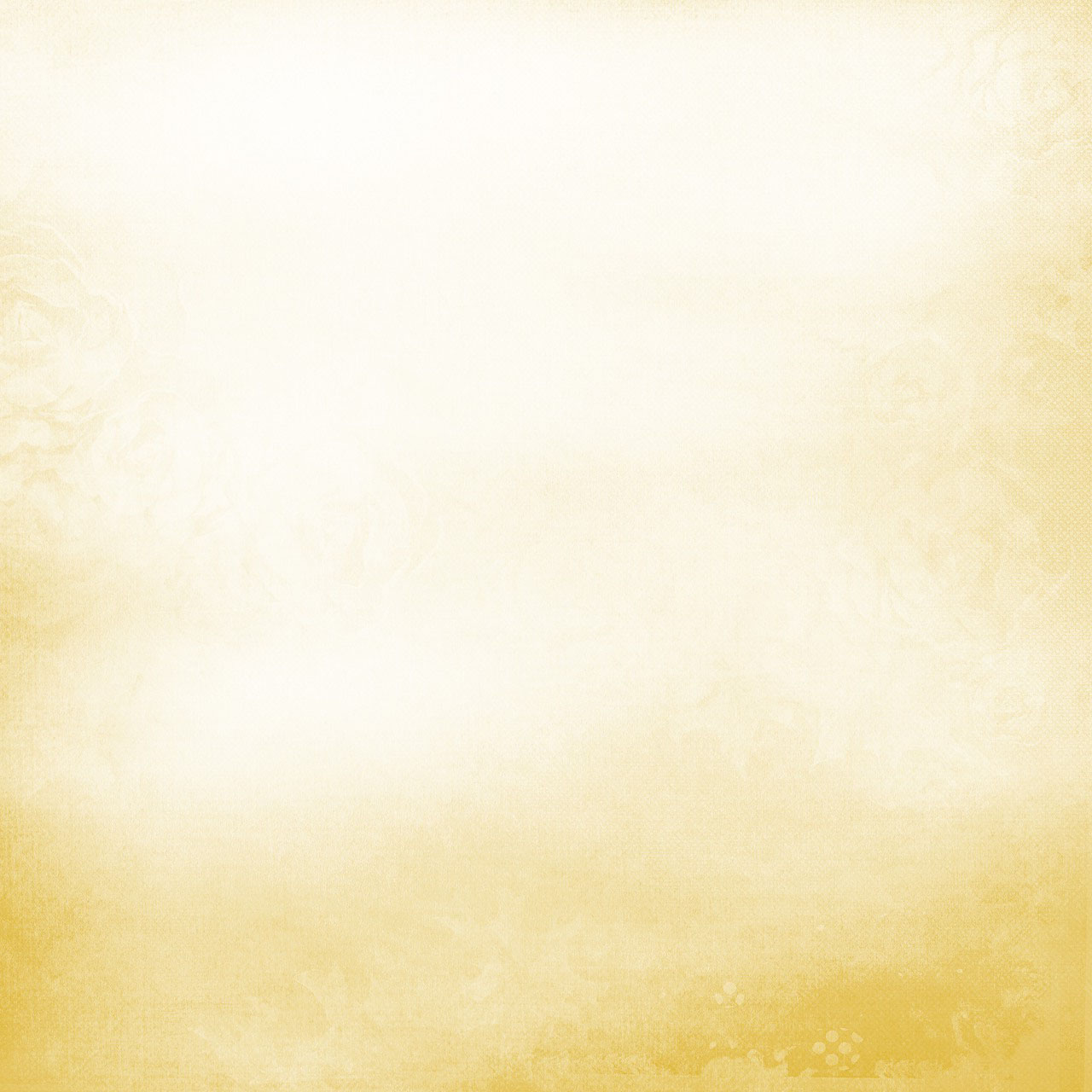 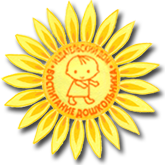 ФЕДЕРАЛЬНЫЙ ГОСУДАРСТВЕННЫЙ ОБРАЗОВАТЕЛЬНЫЙ СТАНДАРТ ДОШКОЛЬНОГО ОБРАЗОВАНИЯ – совокупность обязательных
 требований к дошкольному образованию.
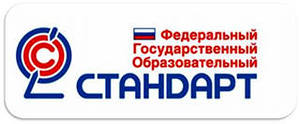 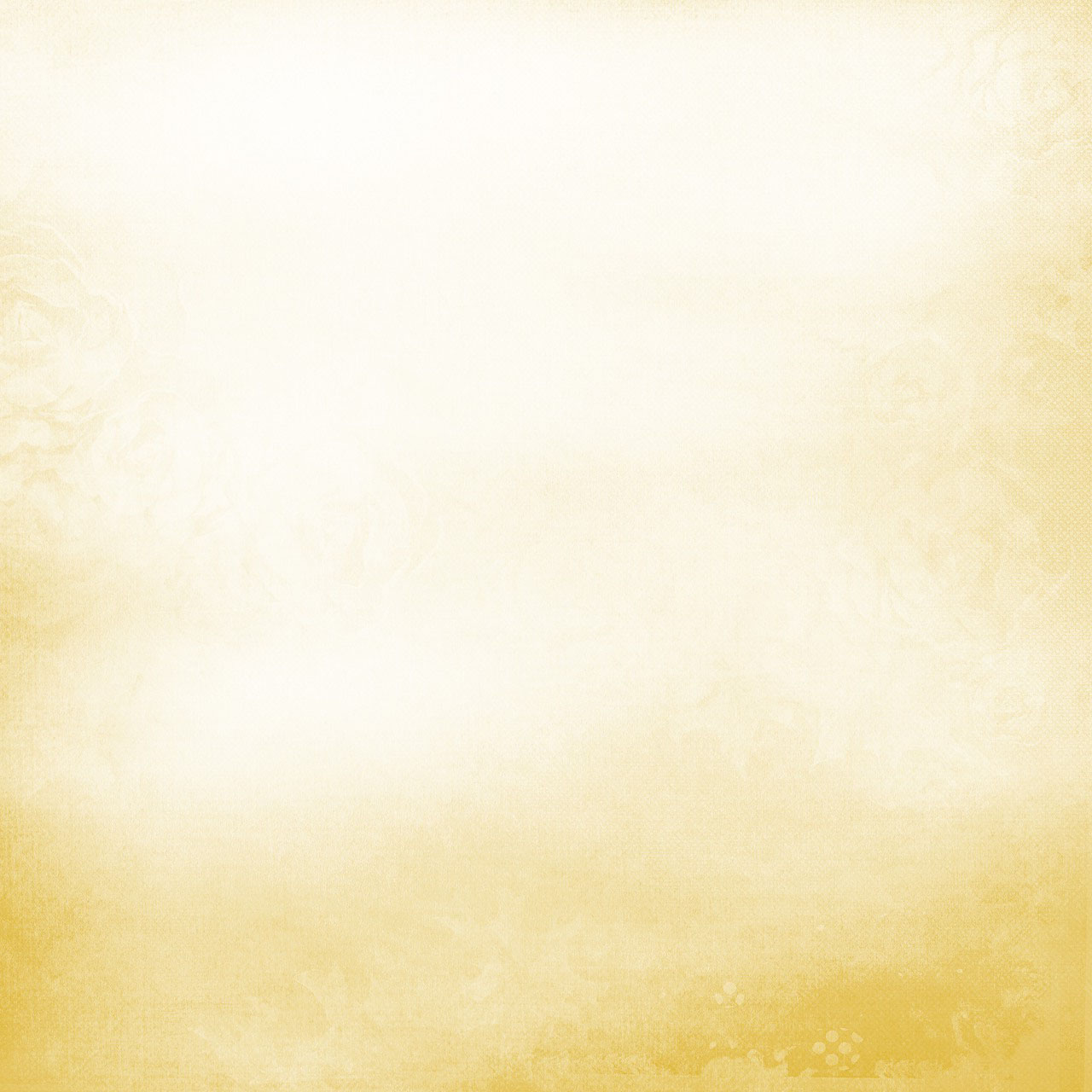 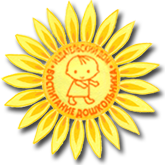 ФЕДЕРАЛЬНЫЙ ГОСУДАРСТВЕННЫЙ ОБРАЗОВАТЕЛЬНЫЙ СТАНДАРТ ДОШКОЛЬНОГО ОБРАЗОВАНИЯ
Стандарт разработан на основе Конституции РФ и законодательства РФ с учётом Конвенции ООН о правах ребёнка…
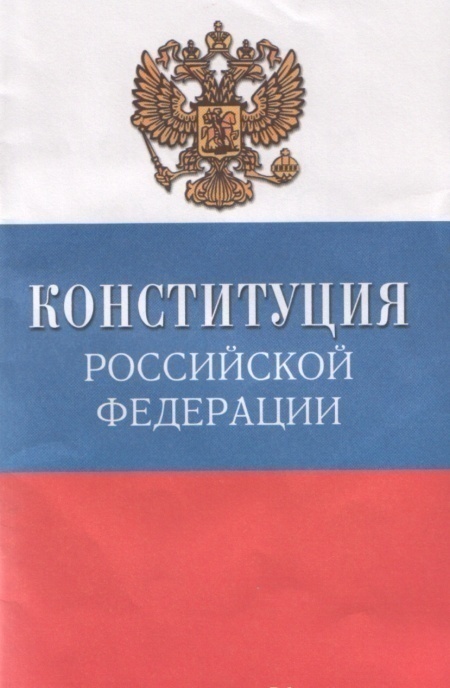 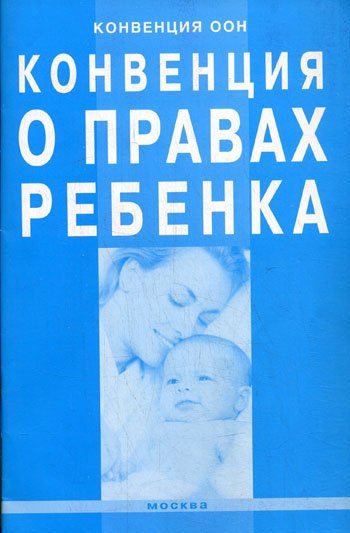 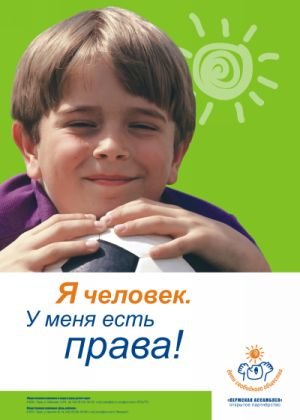 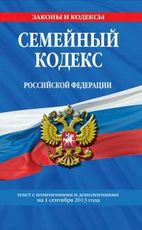 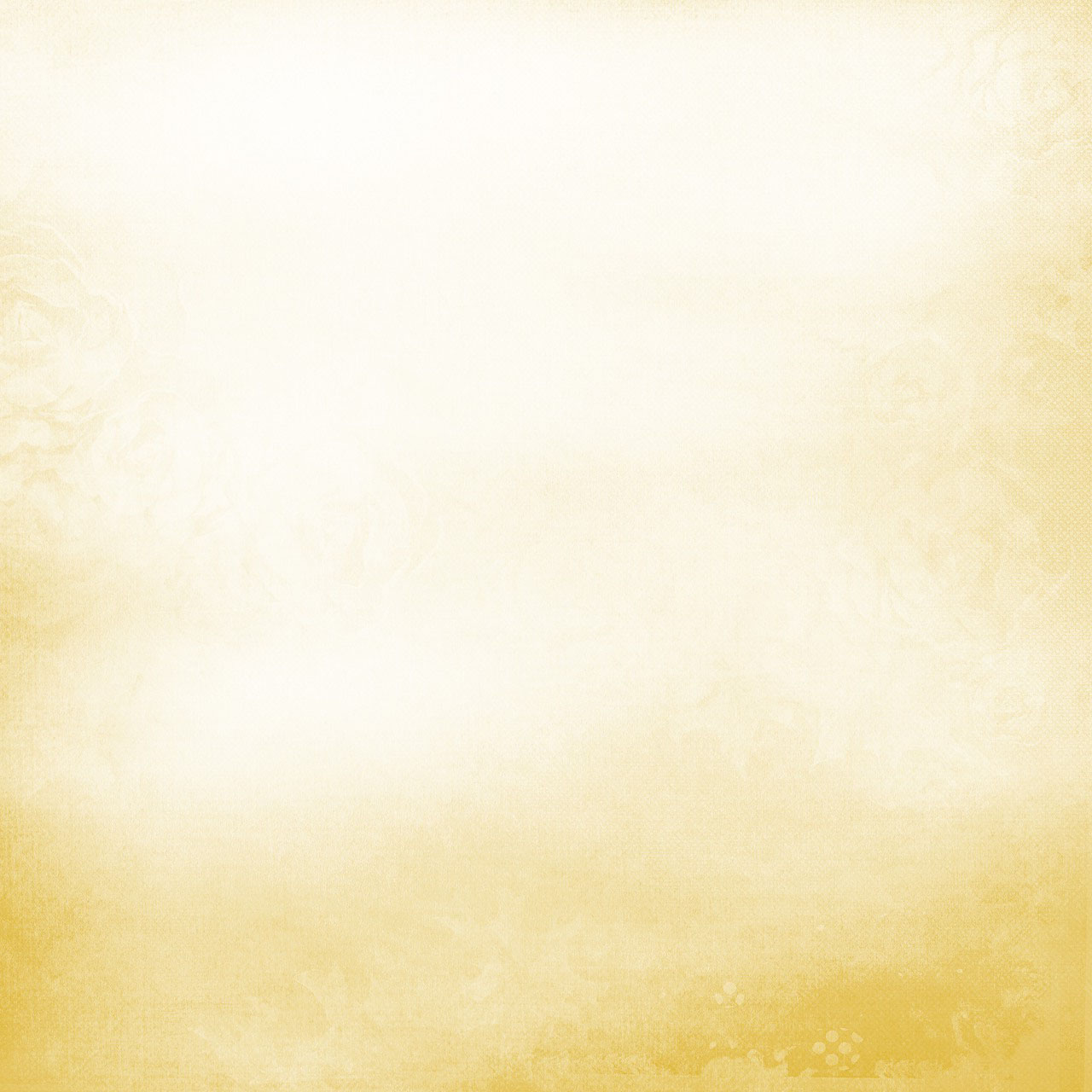 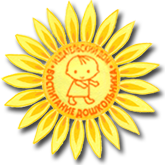 Стандарт направлен на решение следующих задач:
1)     Охраны и укрепления физического и психического здоровья детей, в том числе их эмоционального благополучия;

2)  Обеспечения равных возможностей для полноценного развития каждого ребёнка в период дошкольного детства независимо от места жительства, пола, нации, языка, социального статуса, психофизиологических и других особенностей (в том числе ограниченных возможностей здоровья);

3)  Обеспечения преемственности целей, задач и содержания образования, реализуемых в рамках образовательных программ различных уровней (далее -преемственность основных образовательных программ дошкольного и начального общего образования);

4)  Создания благоприятных условий развития детей в соответствии с их возрастными   и   индивидуальными   особенностями   и   склонностями,   развития способностей и творческого потенциала каждого ребёнка как субъекта отношений с самим собой, другими детьми, взрослыми и миром;
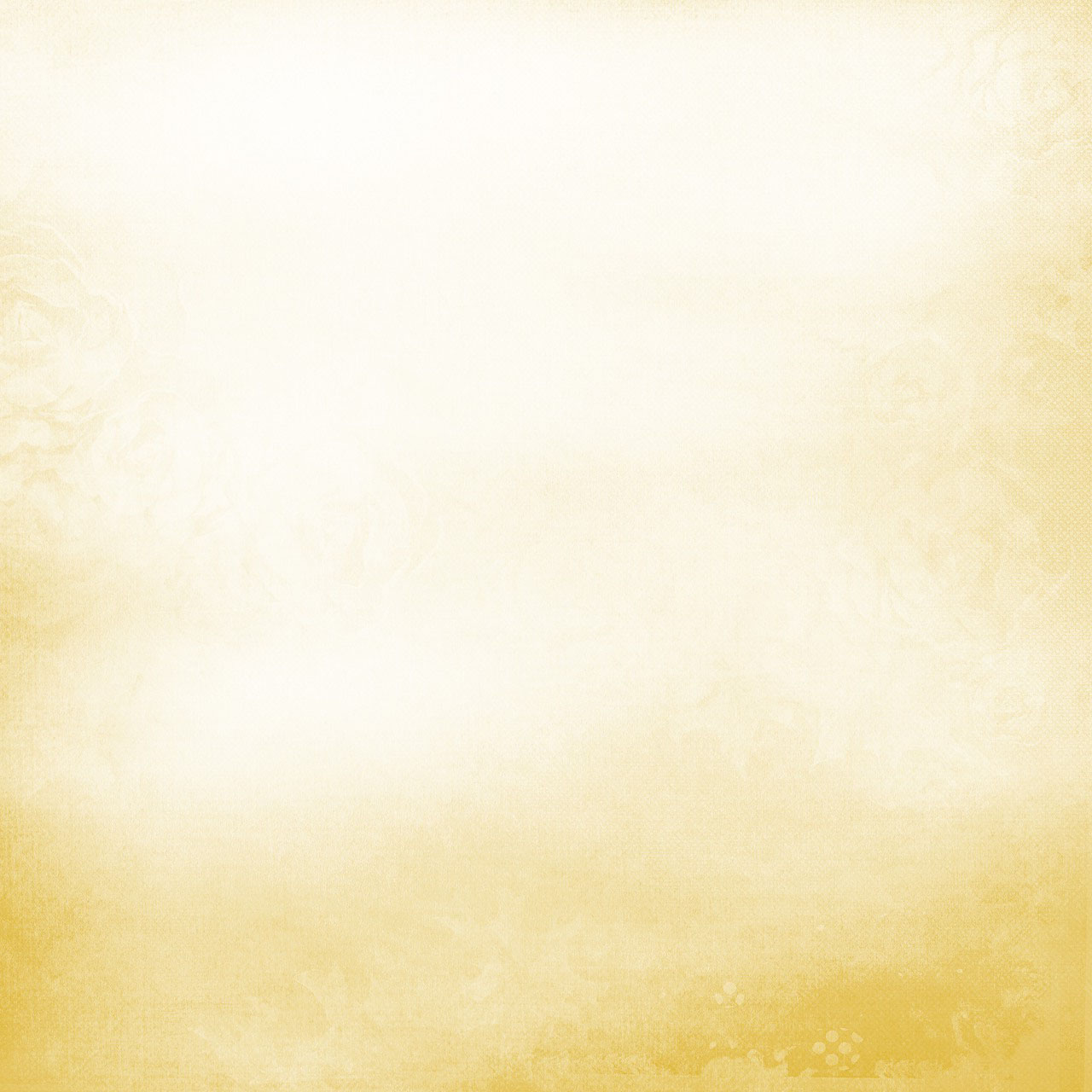 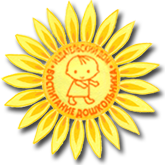 Стандарт направлен на достижение следующих целей:
5) Повышение социального статуса дошкольного образования;

6) Обеспечение государством равенства возможностей для каждого ребёнка в получении качественного дошкольного образования;

7) Обеспечение государственных гарантий уровня и качества дошкольного образования на основе единства обязательных требований к условиям реализации образовательных программ дошкольного образования, их структуре и результатам их освоения;

8) Сохранение единства образовательного пространства Российской Федерации относительно уровня дошкольного образования.
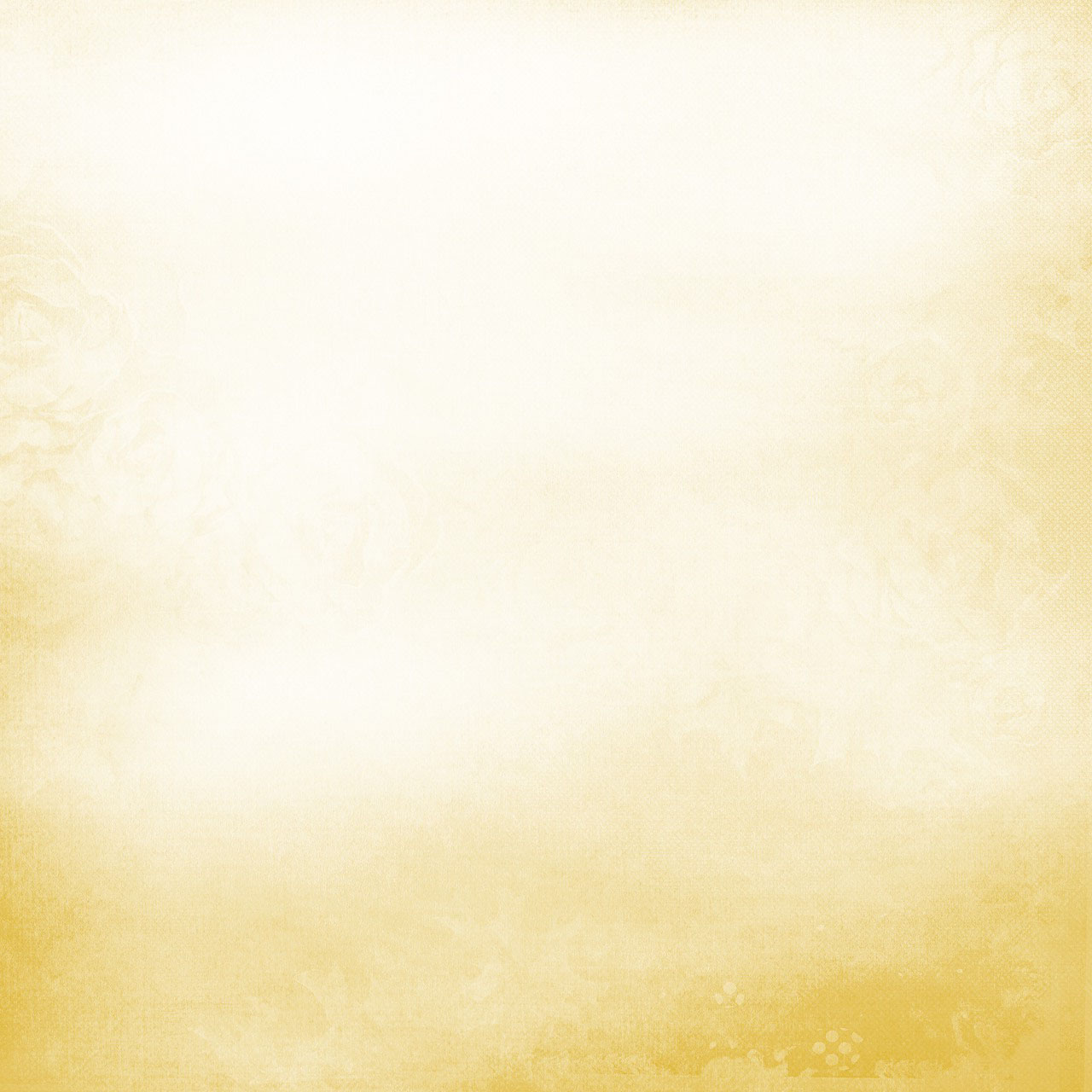 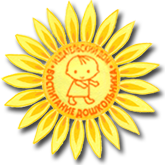 9) Объединения обучения и воспитания в целостный образовательный процесс на основе духовно-нравственных и социокультурных ценностей и принятых в обществе правил и норм поведения в интересах человека, семьи, общества;

10) Формирования общей культуры личности детей, в том числе ценностей здорового образа жизни, развития их социальных, нравственных, эстетических, интеллектуальных, физических качеств, инициативности, самостоятельности и ответственности ребёнка, формирования предпосылок учебной деятельности;

11) Обеспечения вариативности и разнообразия содержания Программ и организационных форм дошкольного образования, возможности формирования Программ различной направленности с учётом образовательных потребностей, способностей и состояния здоровья детей;

12) Обеспечения психолого-педагогической поддержки семьи и повышения компетентности родителей (законных представителей) в вопросах развития и образования, охраны и укрепления здоровья детей.
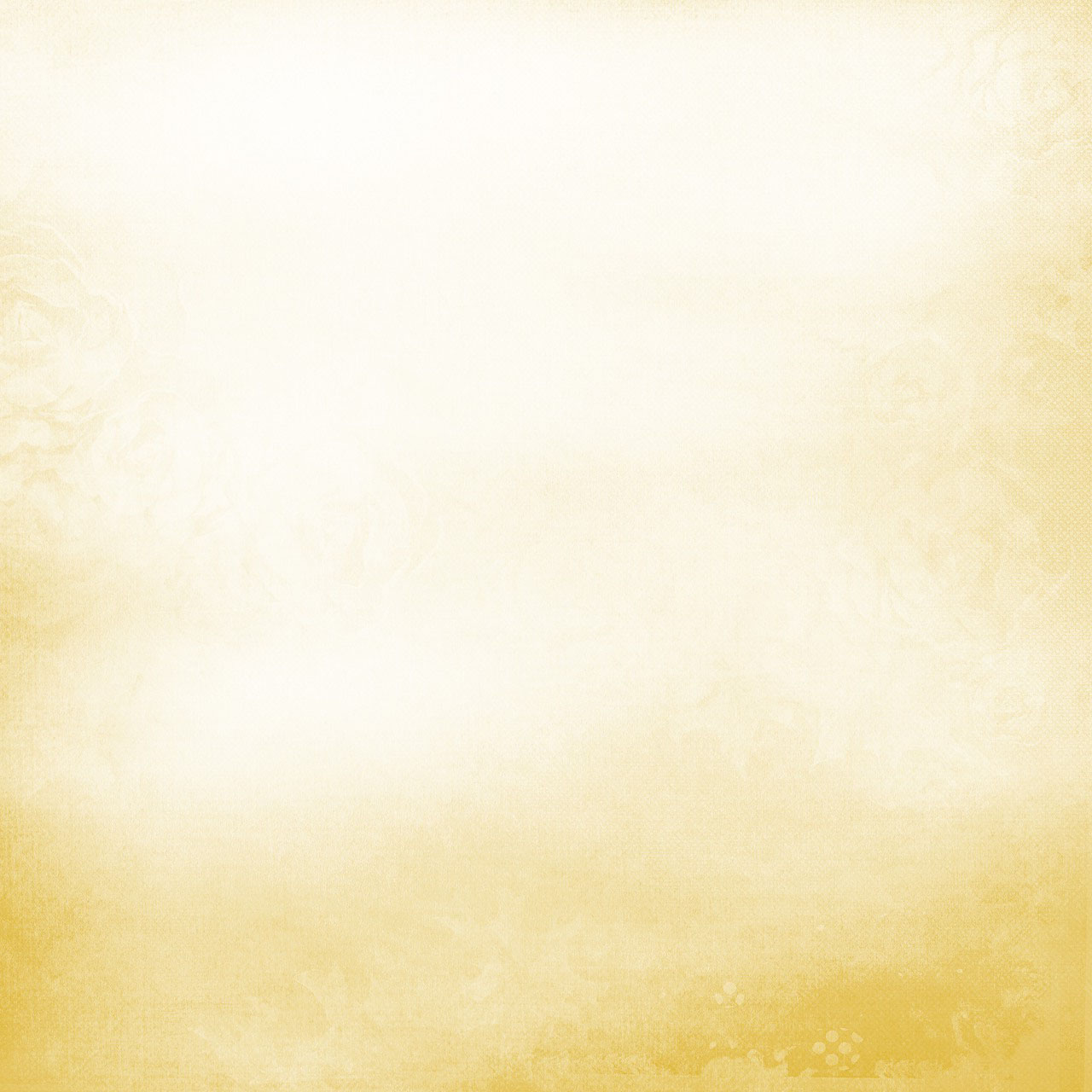 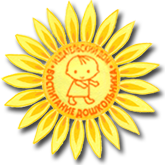 ФЕДЕРАЛЬНЫЙ ГОСУДАРСТВЕННЫЙ ОБРАЗОВАТЕЛЬНЫЙ СТАНДАРТ ДОШКОЛЬНОГО ОБРАЗОВАНИЯ
Стандарт включает в себя требования к:
структуре Программы и ее объему;
условиям реализации Программы;
результатам освоения Программы.
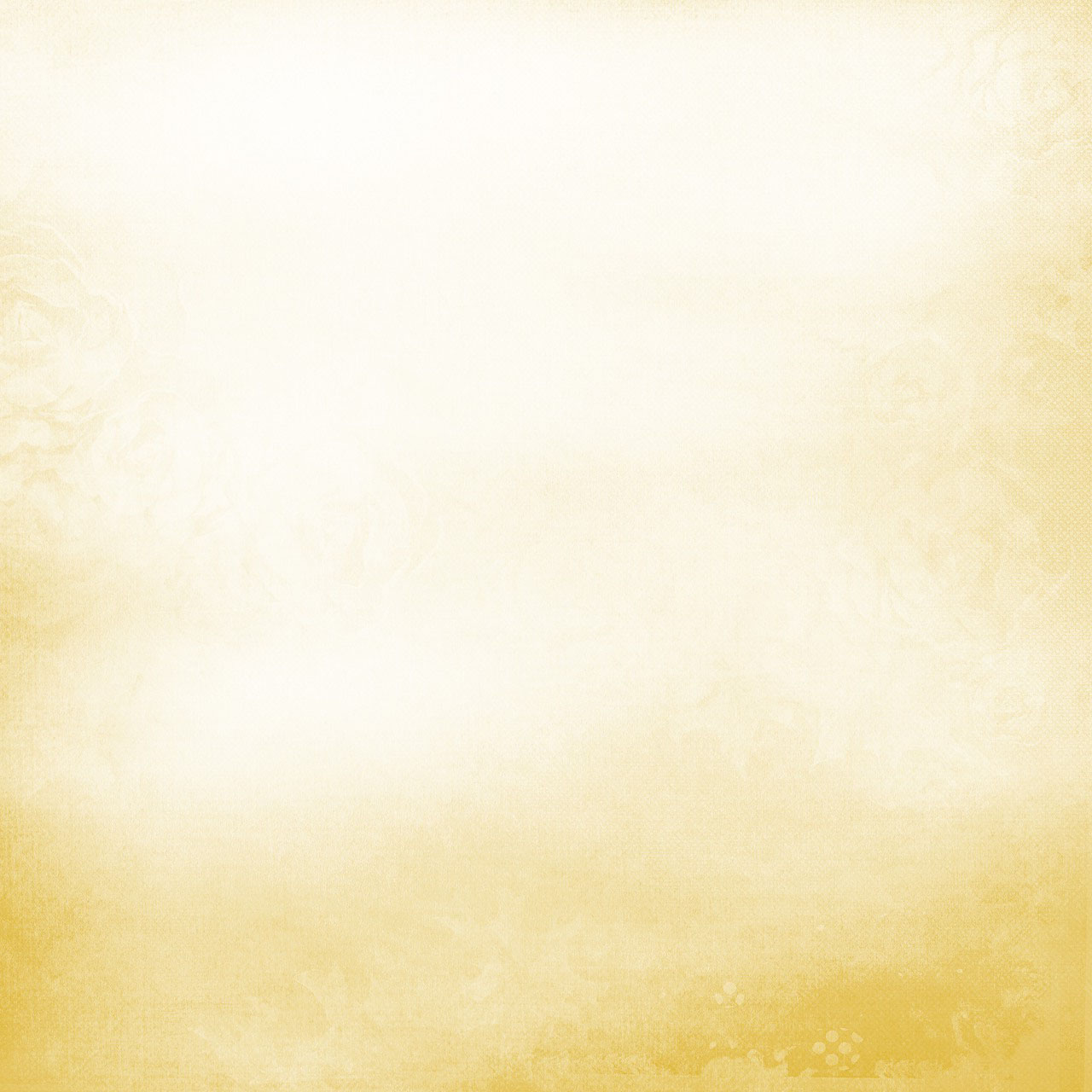 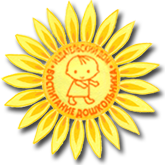 Требования к структуре образовательной программы дошкольного образования и её объёму
	Программа определяет содержание и организацию образовательной деятельности на уровне дошкольного образования. 
       Структурные подразделения в одной Организации (далее - Группы) могут реализовывать разные Программы.
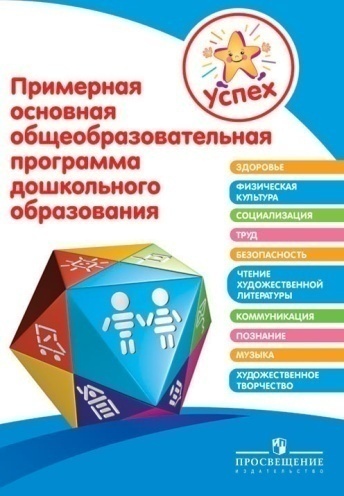 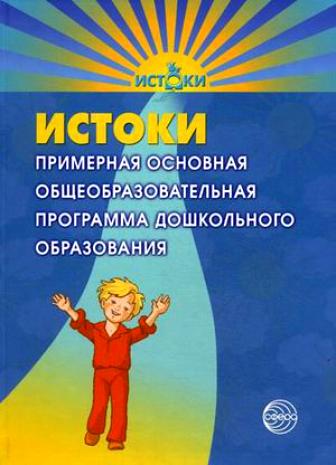 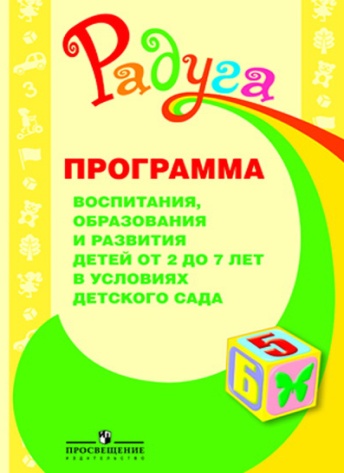 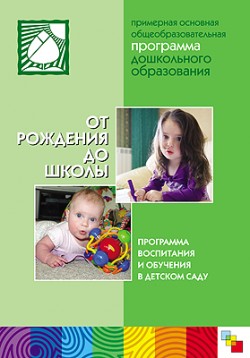 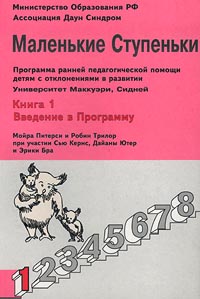 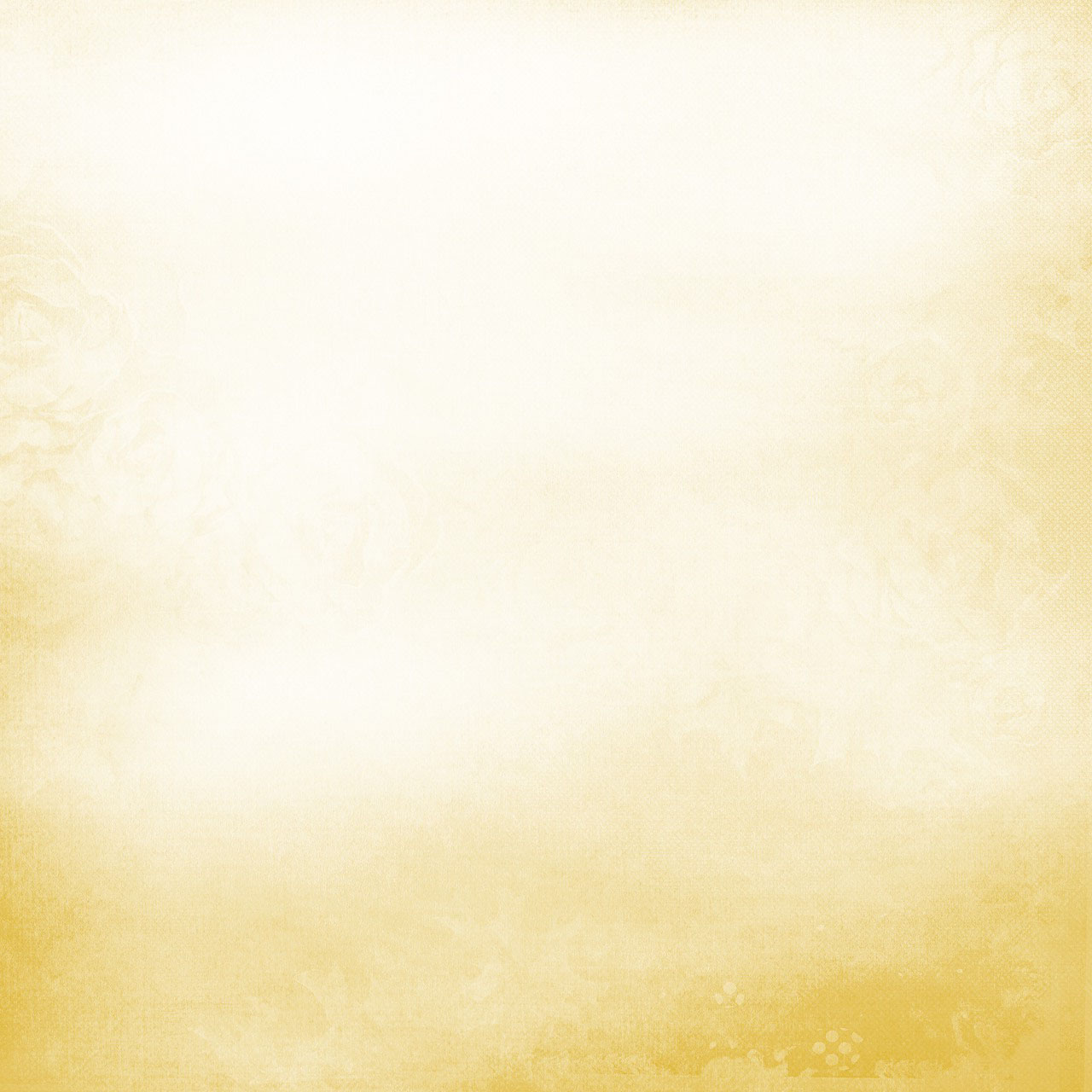 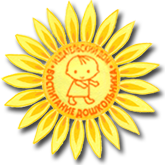 ФЕДЕРАЛЬНЫЙ ГОСУДАРСТВЕННЫЙ ОБРАЗОВАТЕЛЬНЫЙ СТАНДАРТ ДОШКОЛЬНОГО ОБРАЗОВАНИЯ
Программа формируется как программа психолого-педагогической поддержки позитивной социализации и индивидуализации, развития личности детей дошкольного возраста и определяет комплекс основных характеристик дошкольного образования (объем, содержание и планируемые результаты в виде целевых ориентиров дошкольного образования).
ПРОГРАММА ОПРЕДЕЛЯЕТ 
КОМПЛЕКС ОСНОВНЫХ ХАРАКТЕРИСТИК ДОШКОЛЬНОГО ОБРАЗОВАНИЯ
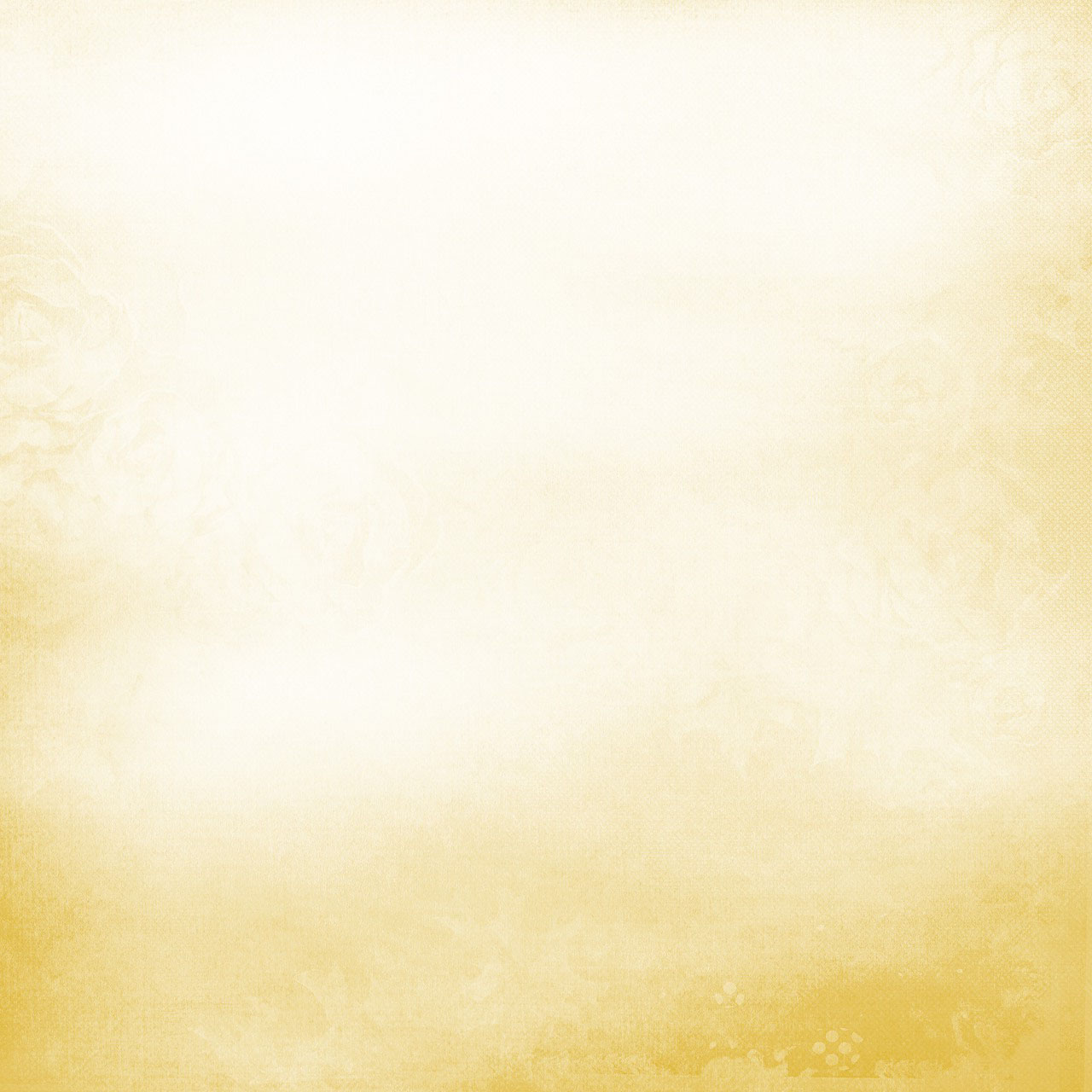 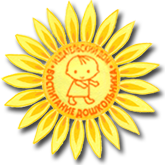 Содержание Программы
Виды деятельности
Содержание Программы должно обеспечивать развитие личности, мотивации и способностей детей в различных видах деятельности и охватывать следующие структурные единицы, представляющие определенные направления развития и образования детей (далее - образовательные области):
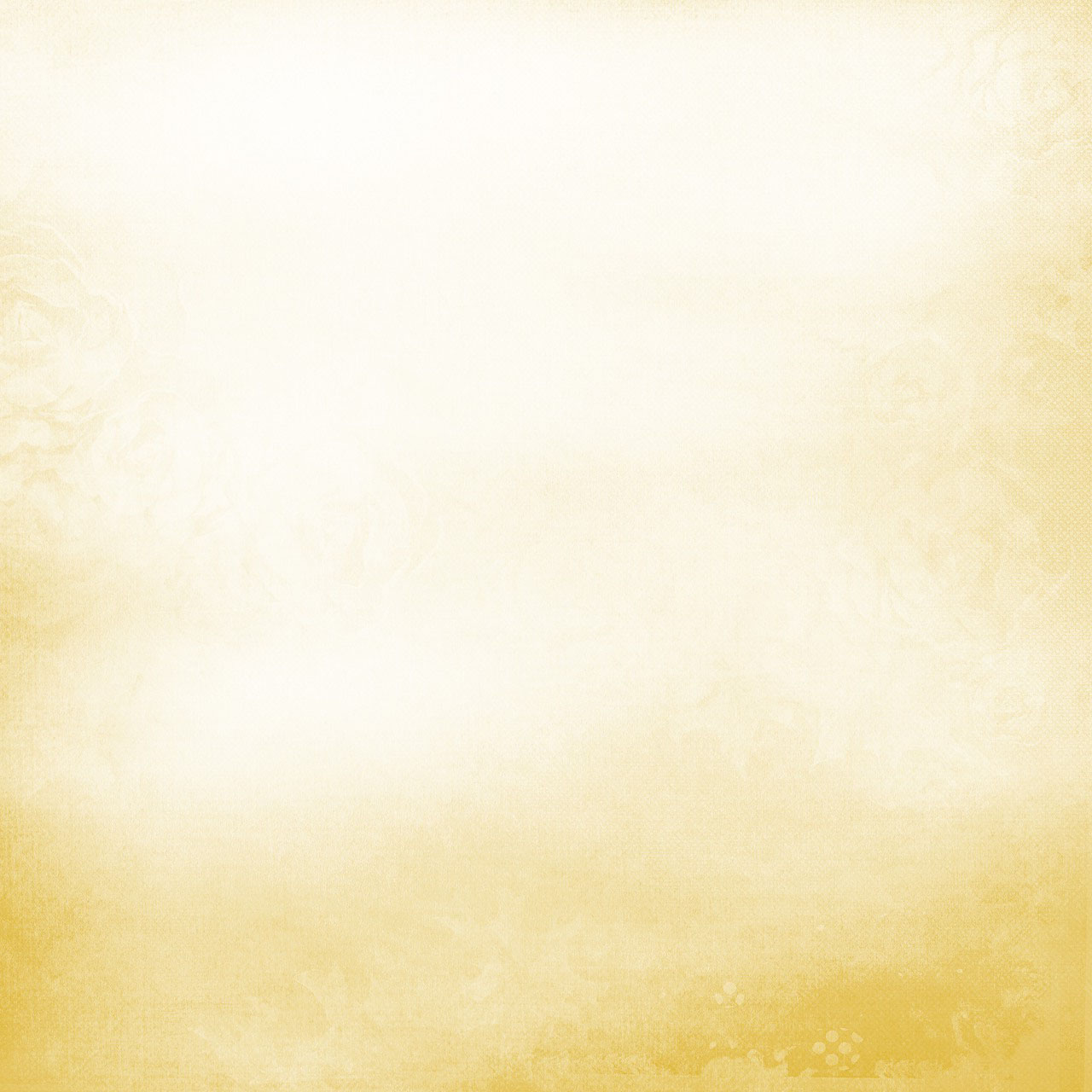 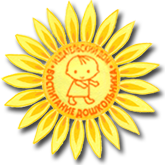 ОБРАЗОВАТЕЛЬНЫЕ ОБЛАСТИ
Социально-
коммуникативное
развитие
Физическое развитие
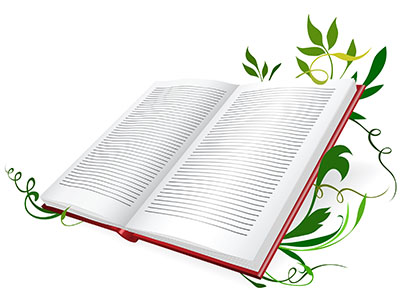 Художественно-
эстетическое
развитие
Познавательное развитие
Речевое развитие
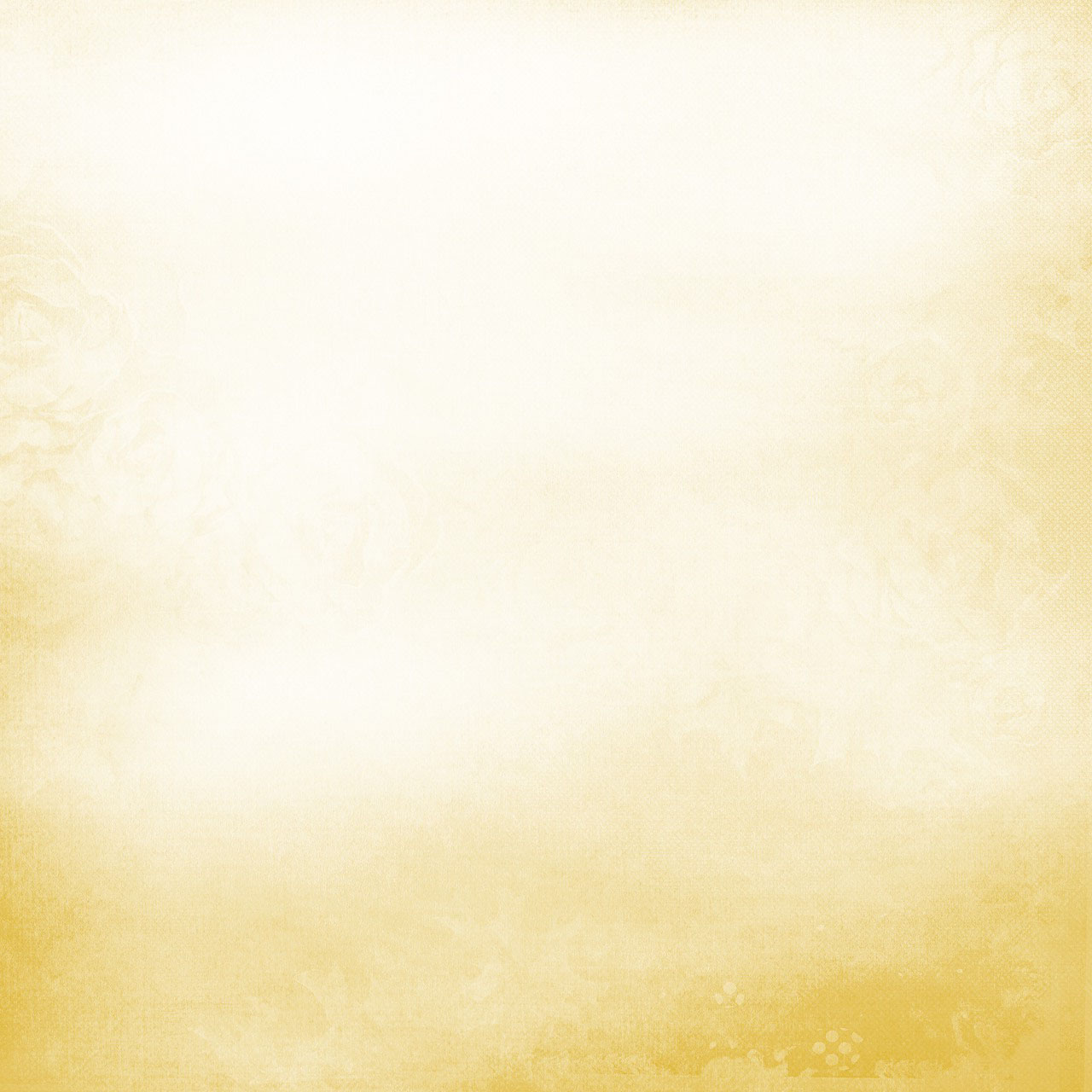 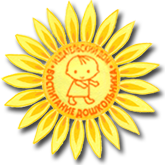 ФЕДЕРАЛЬНЫЙ ГОСУДАРСТВЕННЫЙ ОБРАЗОВАТЕЛЬНЫЙ СТАНДАРТ ДОШКОЛЬНОГО ОБРАЗОВАНИЯ
Конкретное содержание указанных образовательных областей зависит от возрастных и индивидуальных особенностей детей, определяется целями и задачами Программы и может реализовываться в различных видах деятельности (общении, игре, познавательно-исследовательской деятельности - как сквозных механизмах развития ребенка):
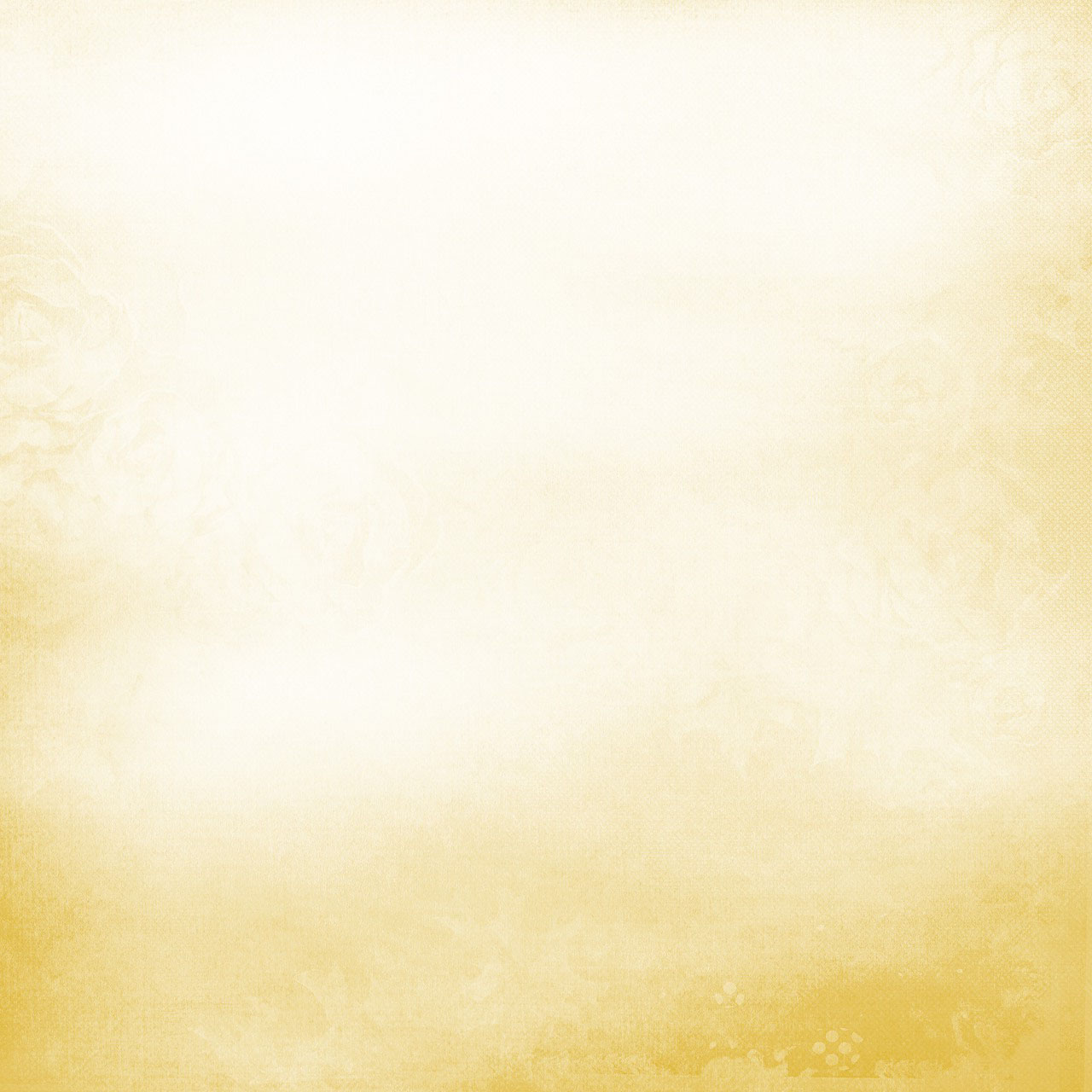 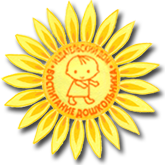 РАЗЛИЧНЫЕ ВИДЫ ДЕЯТЕЛЬНОСТИ ДЕТЕЙ
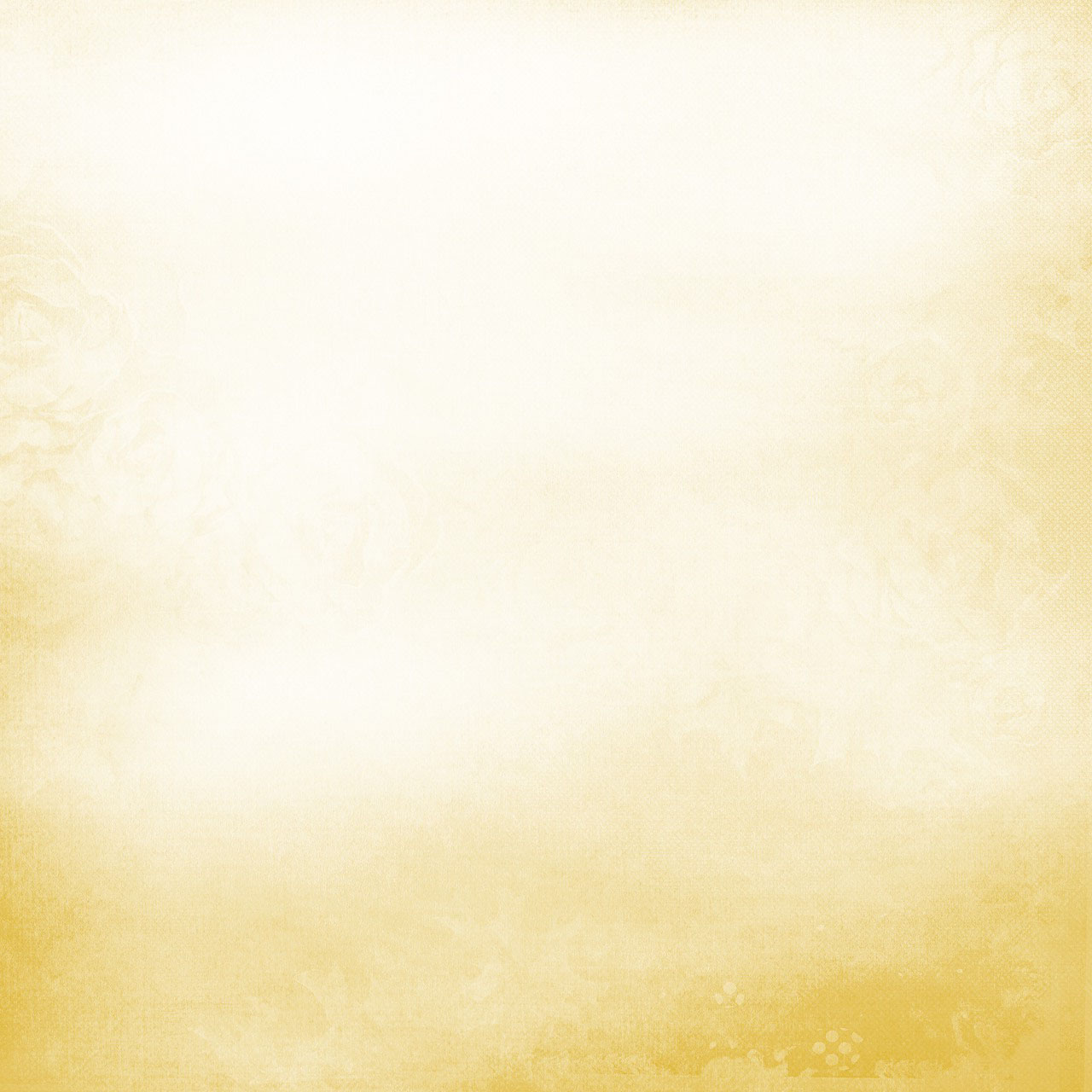 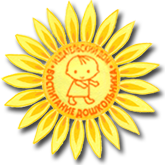 АСПЕКТЫ ОБРАЗОВАТЕЛЬНОЙ СРЕДЫ
Содержание Программы должно отражать следующие аспекты образовательной среды для ребенка дошкольного возраста:
Предметно-пространственная развивающая 
среда
Система отношений ребенка к миру, другим людям, к себе самому
Аспекты образовательной
 среды
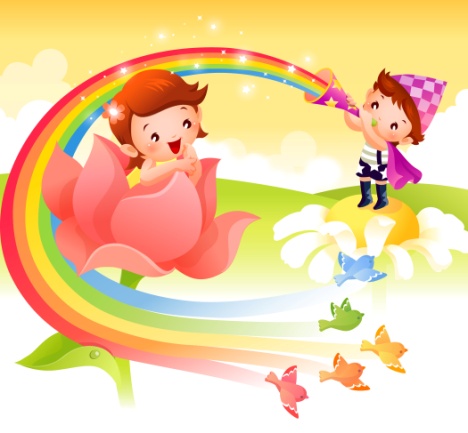 Характер взаимодействия с другими детьми
Характер взаимодействия 
со взрослыми
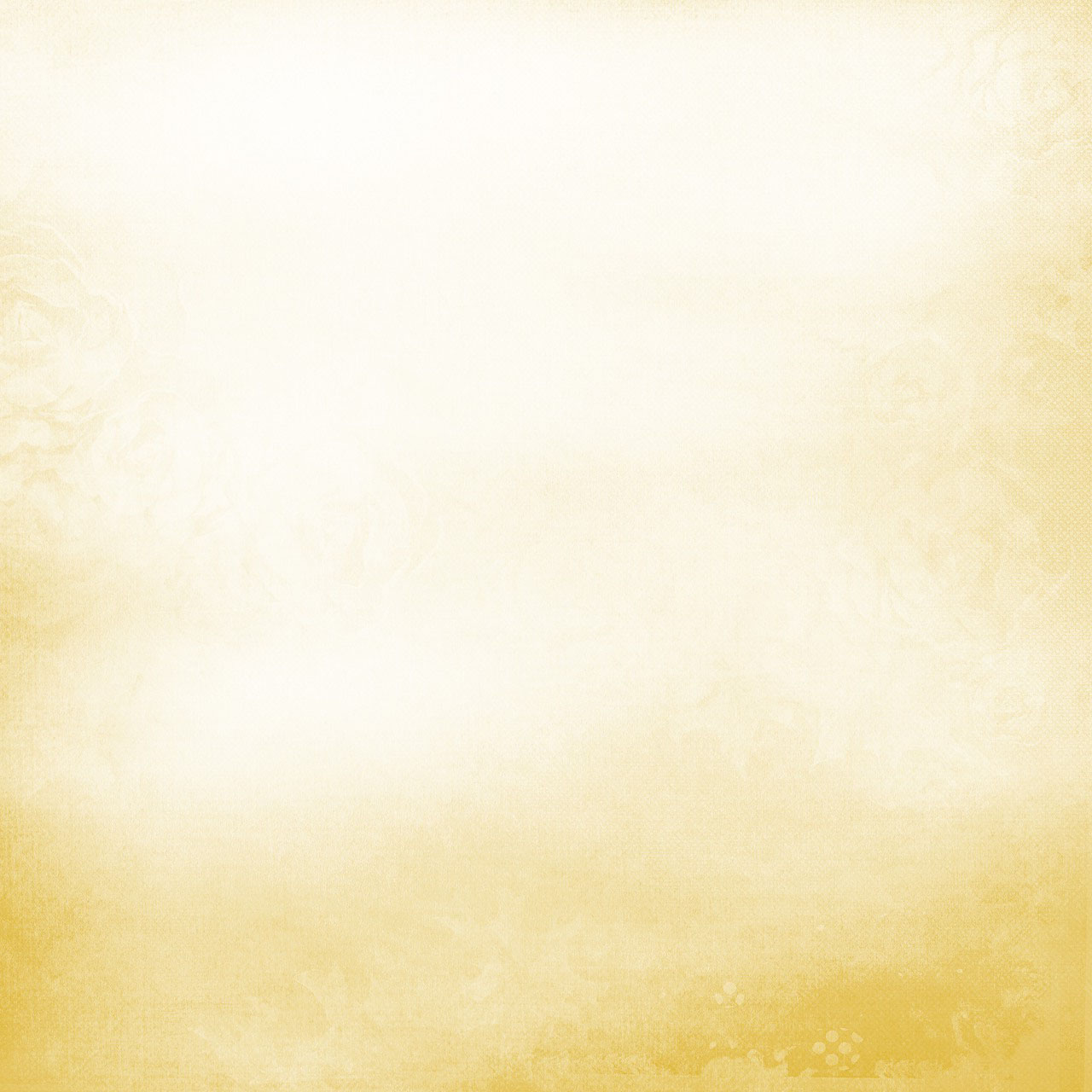 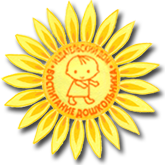 Требования к условиям реализации основной
образовательной программы дошкольного образования
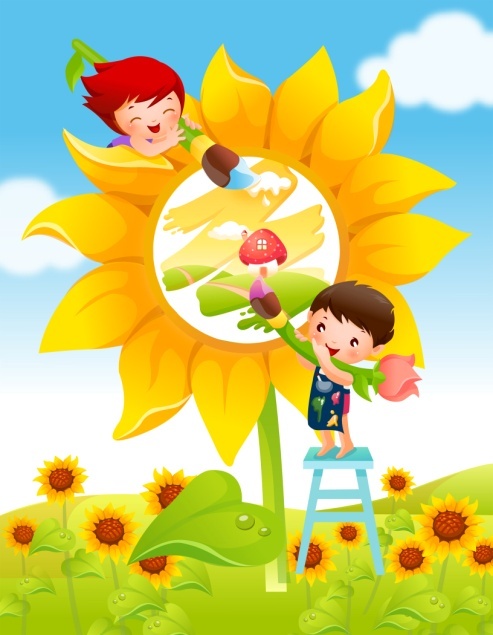 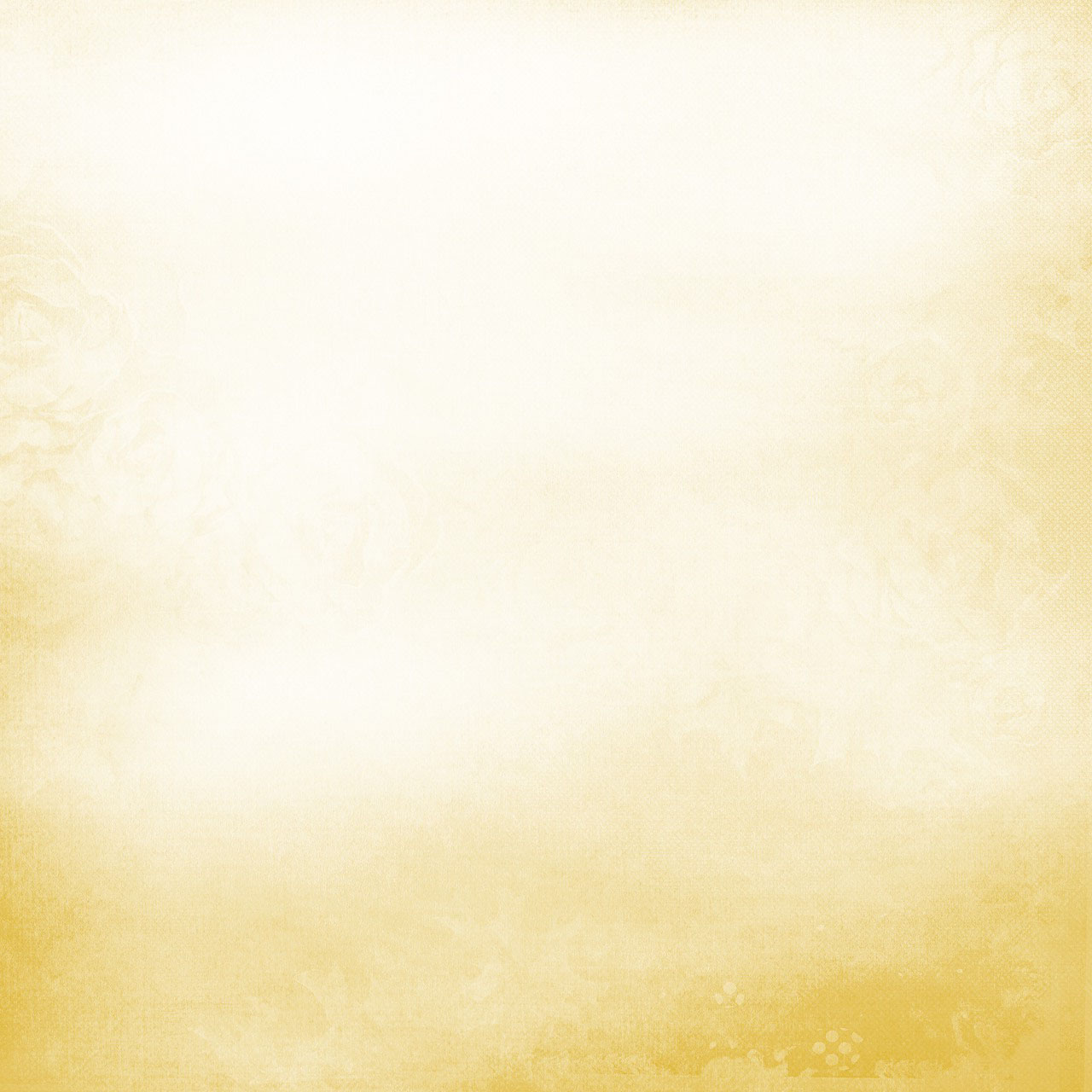 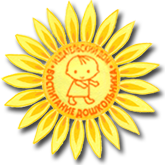 ТРЕБОВАНИЯ К ПСИХОЛОГО-ПЕДАГОГИЧЕСКИМ УСЛОВИЯМ РЕАЛИЗАЦИИ ПРОГРАММЫ
3.2.1. Для успешной реализации Программы должны быть обеспечены следующие психолого-педагогические условия:
Аспекты образовательной
 среды
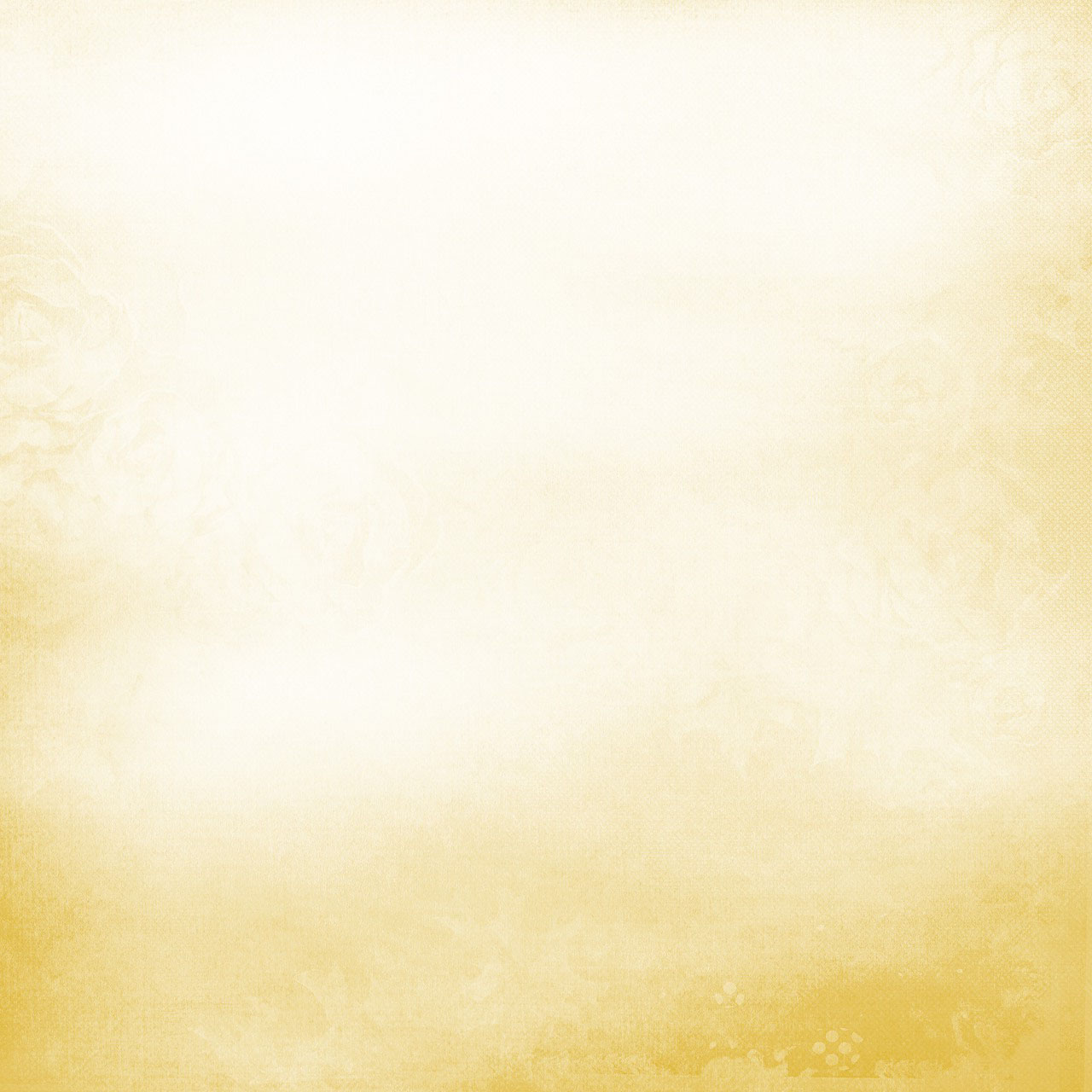 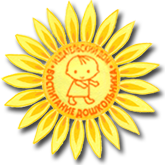 Условия, необходимые для создания социальной ситуации развития детей
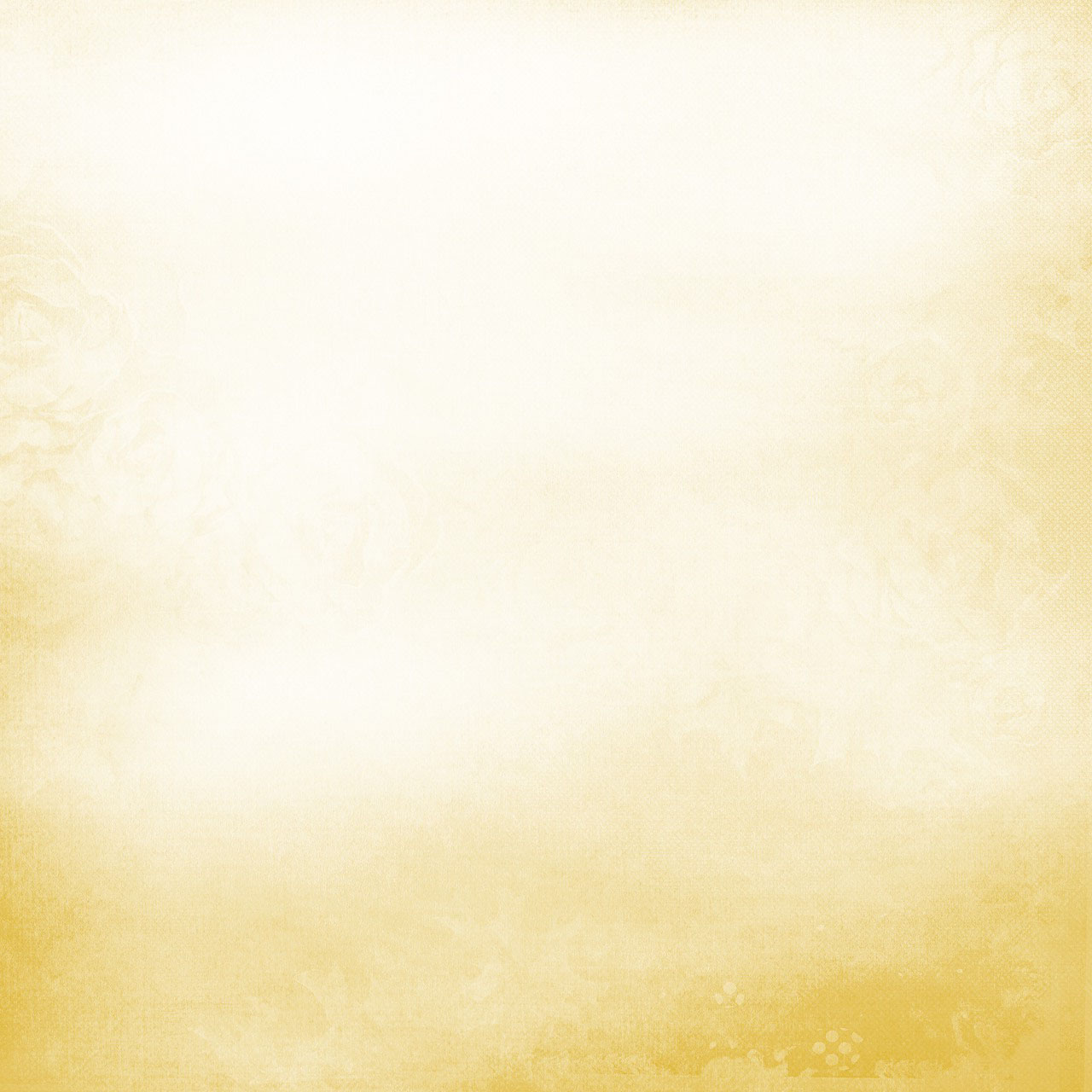 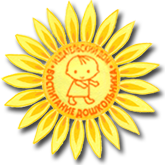 Условия, необходимые для создания социальной ситуации развития детей
Домашнее задание
Подумайте над тем,
что приобретут дети и
 что изменится в их
 деятельности в связи 
с переходом на ФГОС?
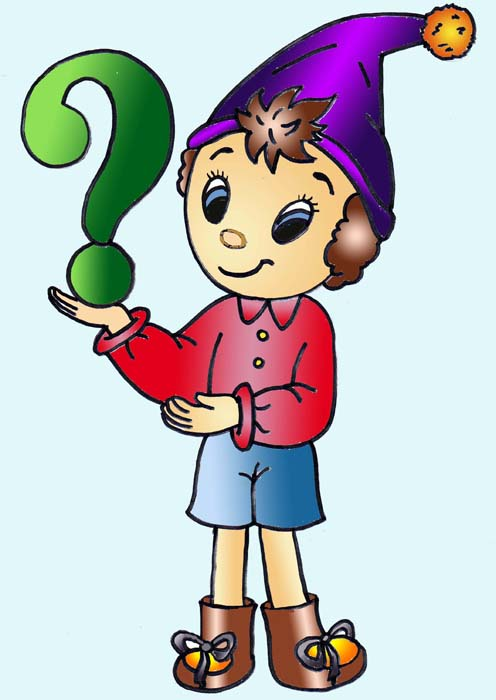 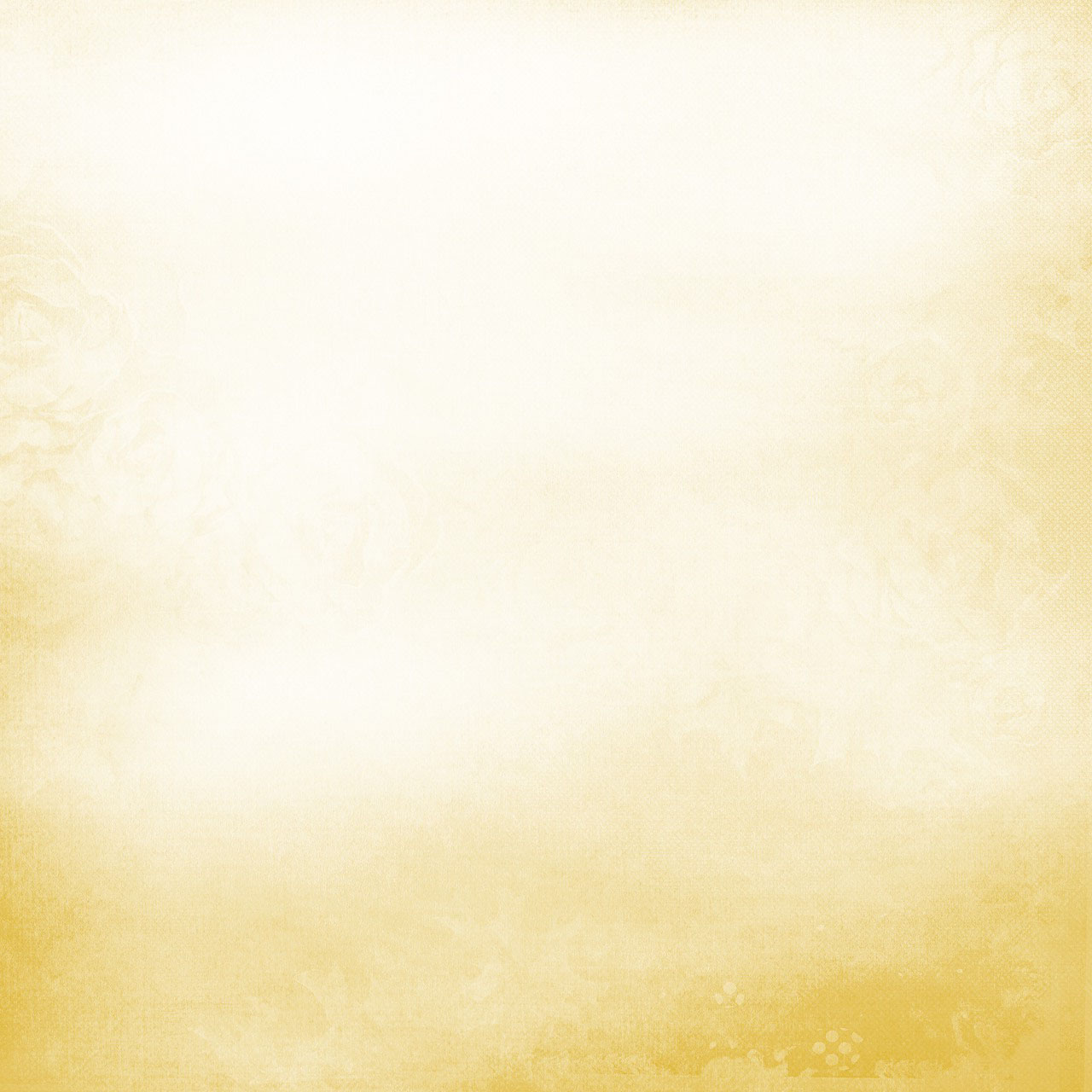 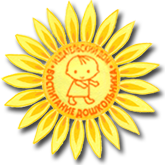 Требования к развивающей предметно-пространственной среде
3.3. 3. Развивающая предметно-пространственная среда (ППРС) должна обеспечивать:
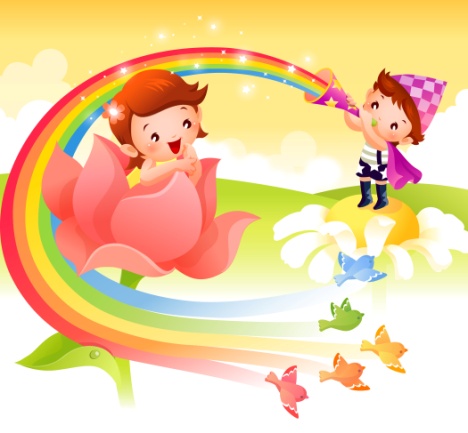 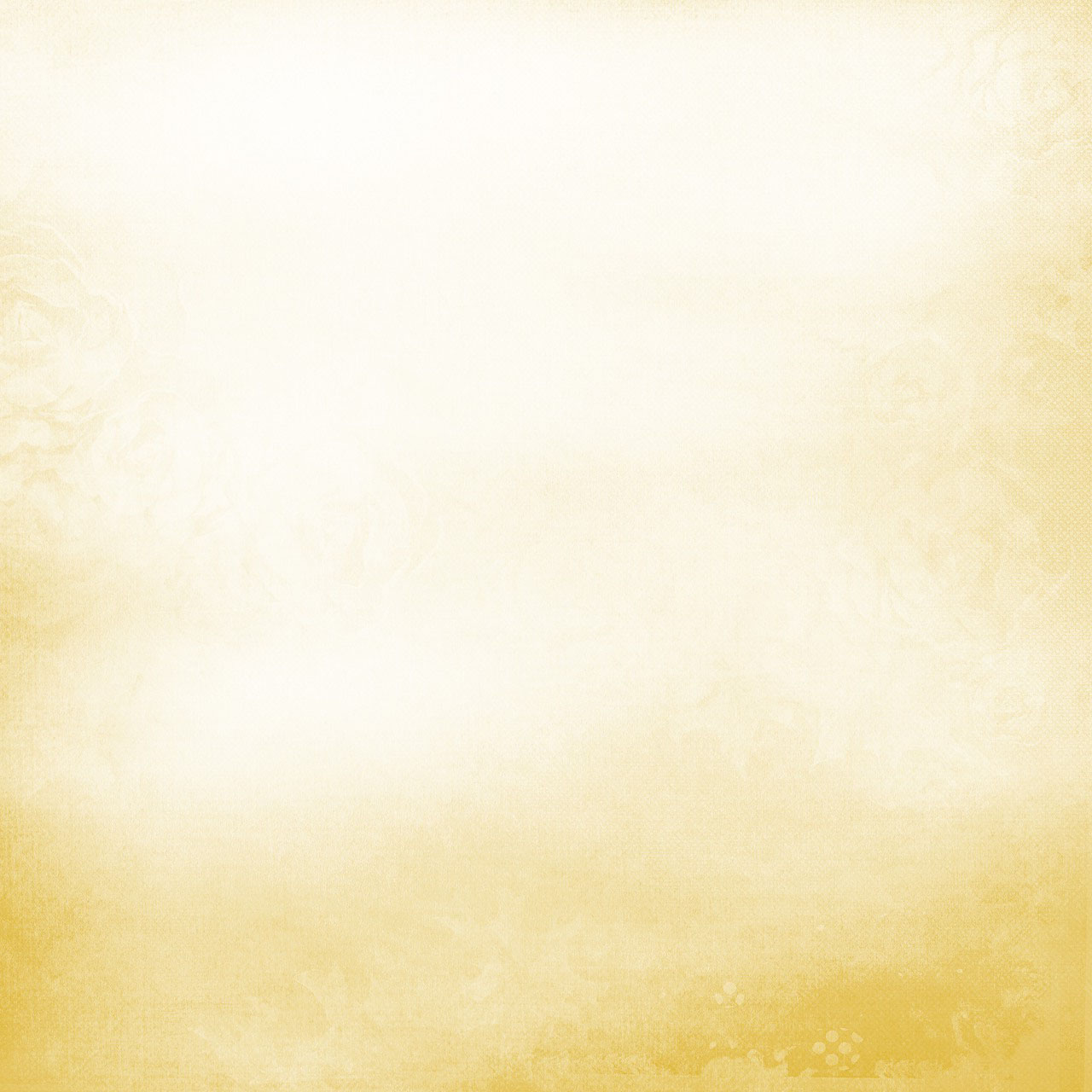 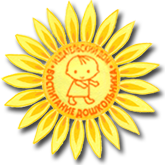 РАЗВИВАЮЩАЯ ПРЕДМЕТНО-ПРОСТРАНСТВЕННАЯ СРЕДА
3.3.4. Развивающая предметно-пространственная среда должна быть
Содержательно-насыщенная
Доступная и безопасная
ППРС
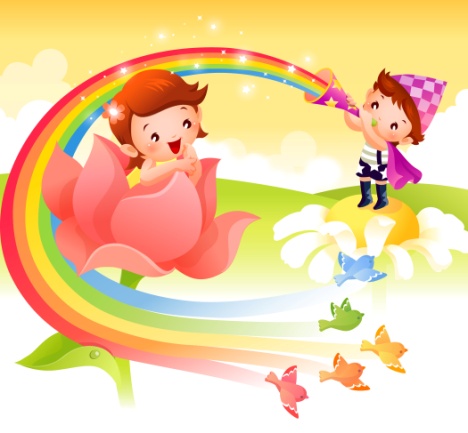 Полифункциональная, вариативная
Трансформируемая
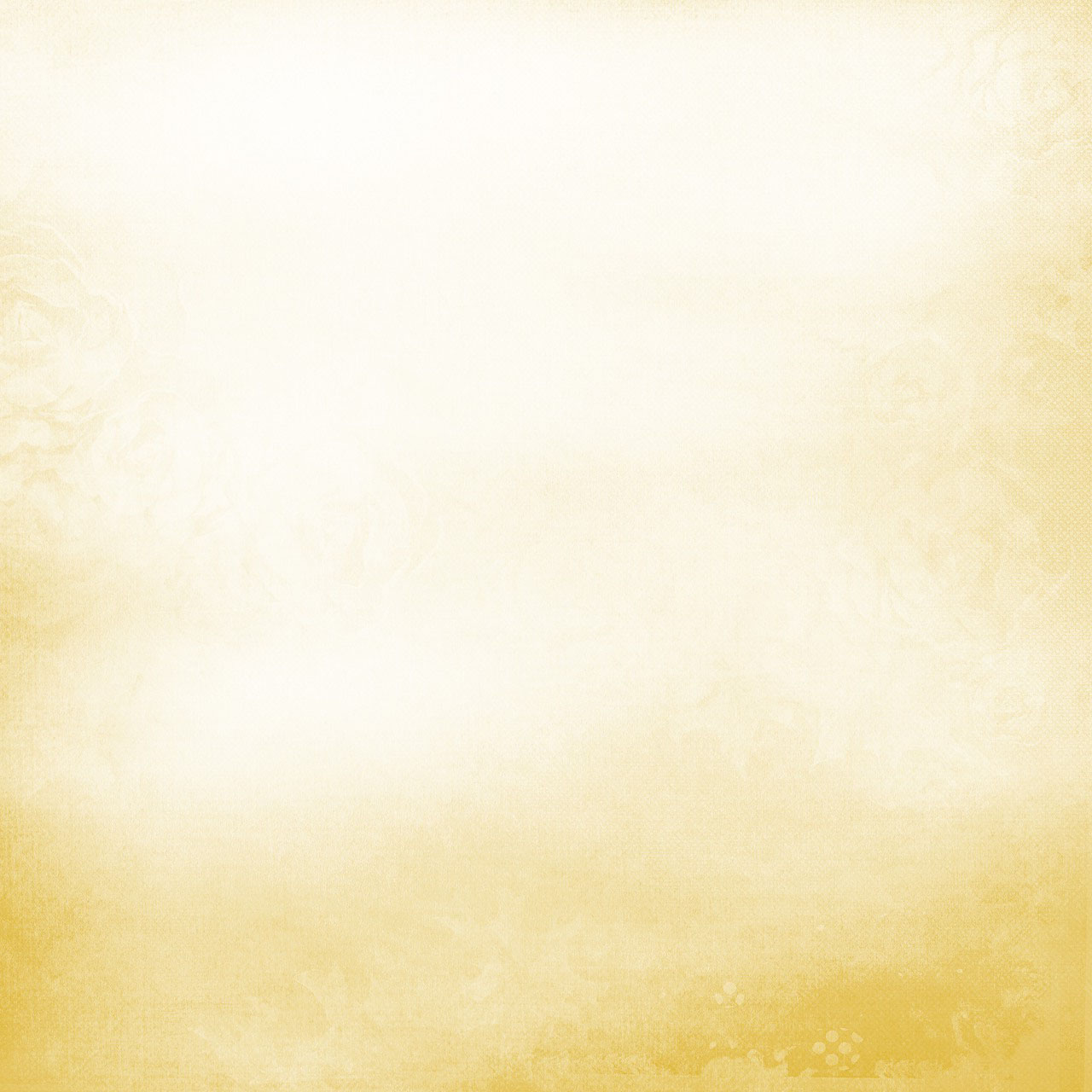 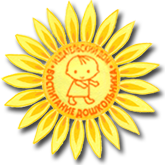 Требования к кадровым условиям реализации Программы
Квалификация педагогических и учебно-вспомогательных работников должна соответствовать квалификационным характеристикам, установленным в Едином квалификационном справочнике должностей руководителей, специалистов и служащих, раздел "Квалификационные характеристики должностей работников образования", утвержденном приказом Министерства здравоохранения и социального развития Российской Федерации от 26 августа 2010 г. N 761н (зарегистрирован Министерством юстиции Российской Федерации 6 октября 2010 г., регистрационный N 18638), с изменениями, внесенными приказом Министерства здравоохранения и социального развития Российской Федерации от 31 мая 2011 г. N 448н (зарегистрирован Министерством юстиции Российской Федерации 1 июля 2011 г., регистрационный N 21240).
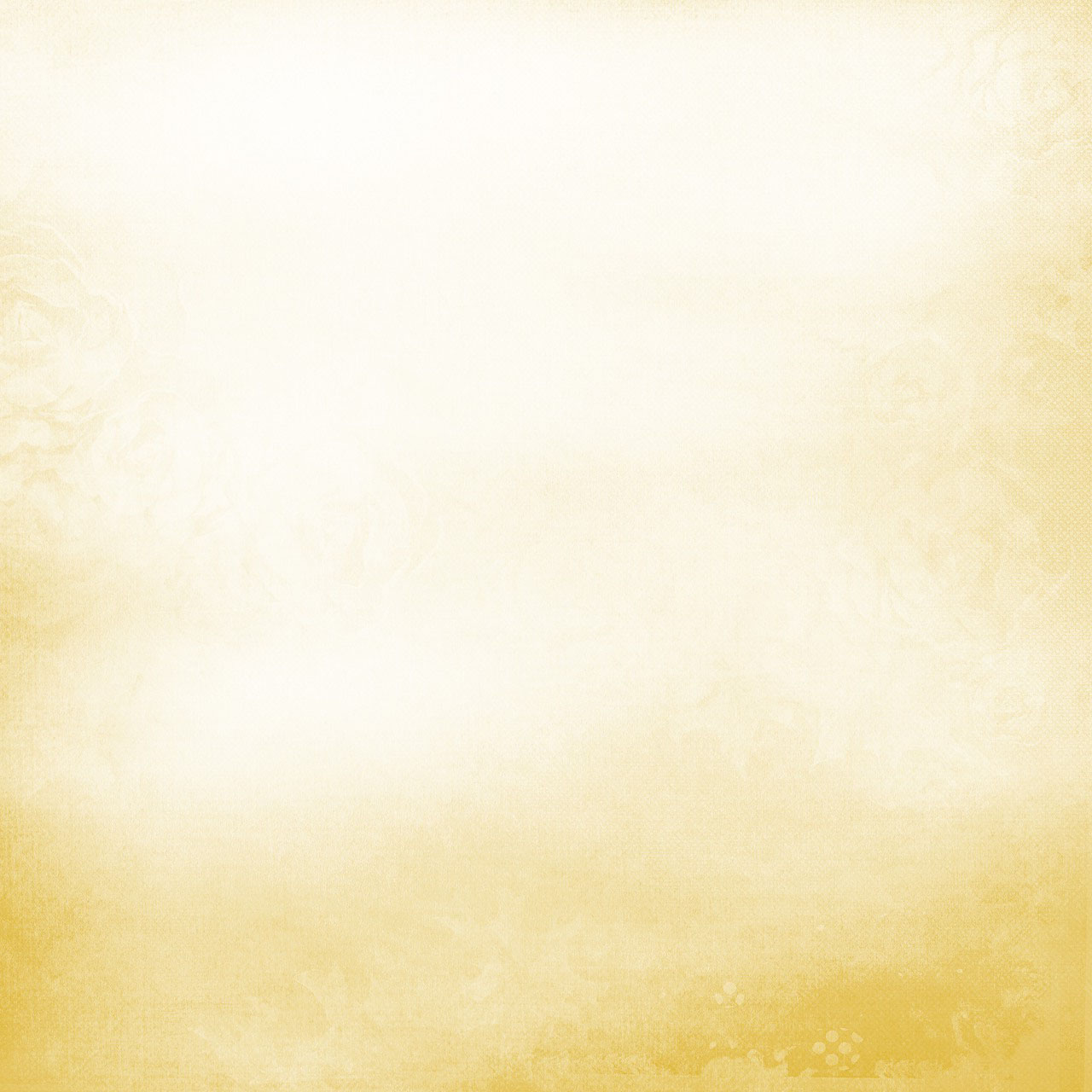 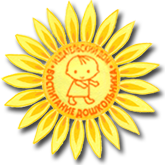 ТРЕБОВАНИЯ К МАТЕРИАЛЬНО-ТЕХНИЧЕСКИМ УСЛОВИЯМ РЕАЛИЗАЦИИ ООП
3.5.1. Требования к материально-техническим условиям реализации Программы включают:
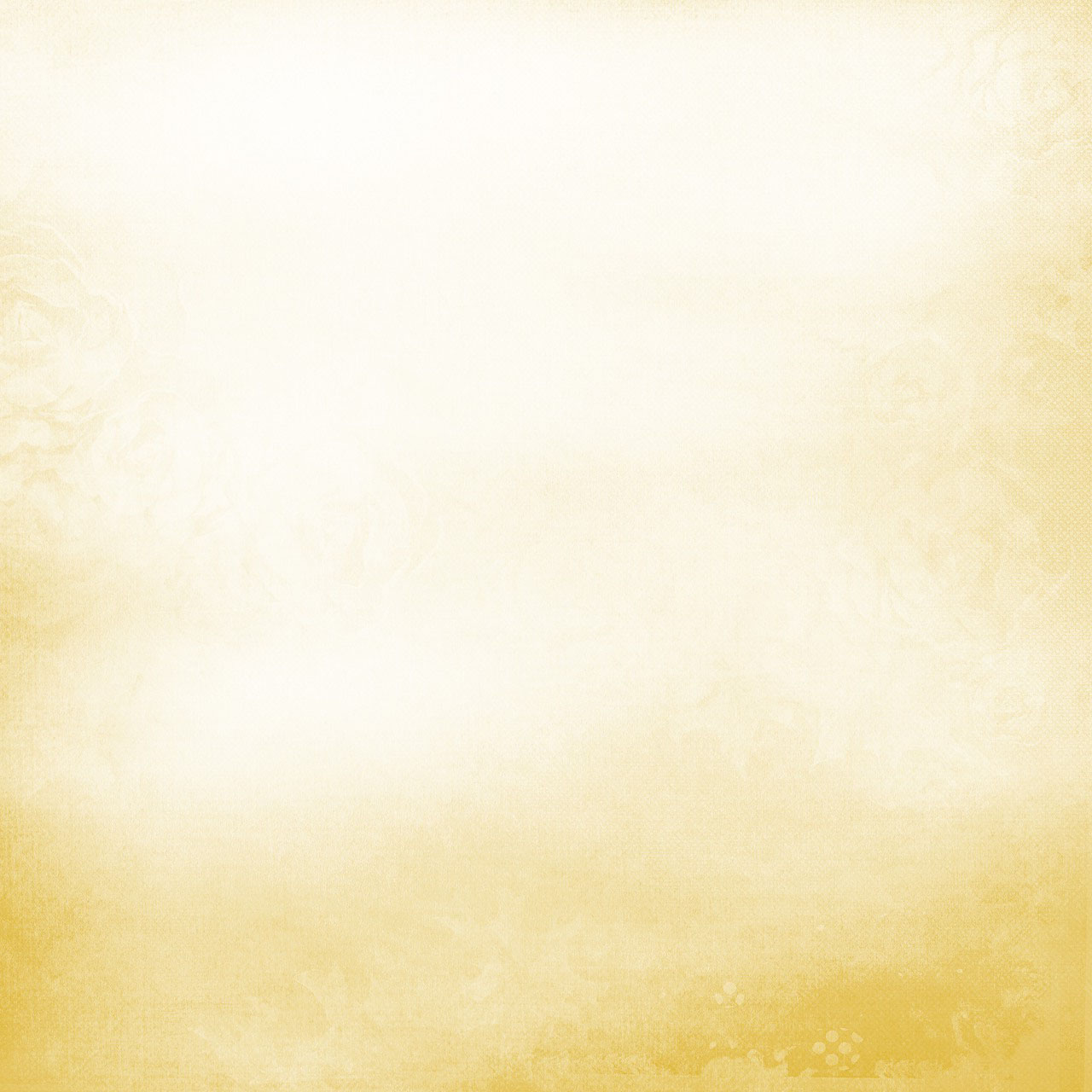 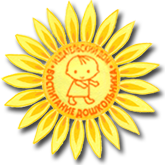 3.6. Требования к финансовым условиям реализации Программы должны:
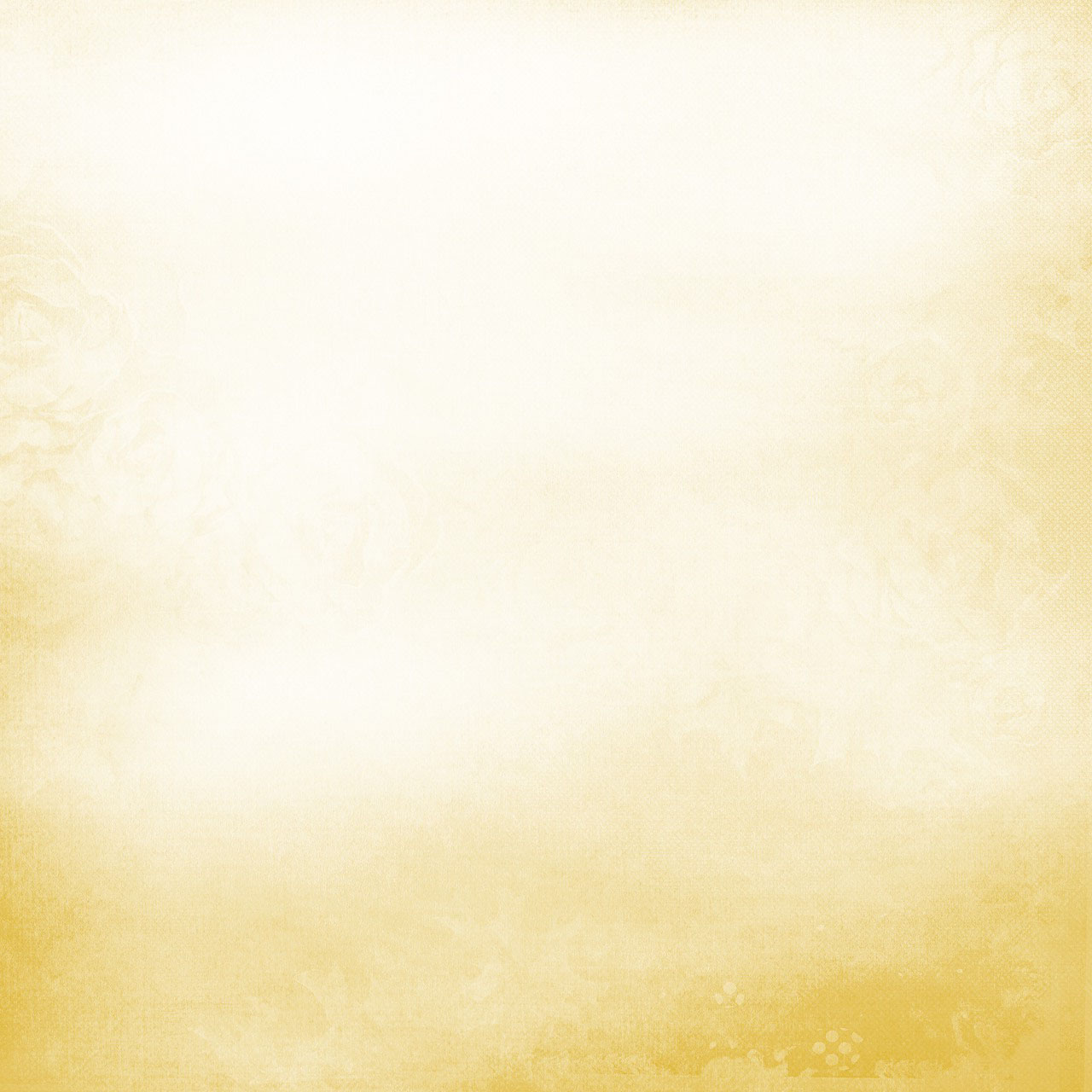 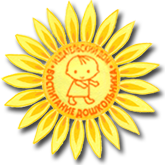 ФЕДЕРАЛЬНЫЙ ГОСУДАРСТВЕННЫЙ ОБРАЗОВАТЕЛЬНЫЙ СТАНДАРТ ДОШКОЛЬНОГО ОБРАЗОВАНИЯ
IV. Требования к результатам освоения основной
образовательной программы дошкольного образования
4.1. Требования Стандарта к результатам освоения Программы представлены в виде целевых ориентиров дошкольного образования, которые представляют собой социально-нормативные возрастные характеристики возможных достижений ребенка на этапе завершения уровня дошкольного образования. 
4.3. Целевые ориентиры не подлежат непосредственной оценке, в том числе в виде педагогической диагностики (мониторинга), и не являются основанием для их формального сравнения с реальными достижениями детей. Они не являются основой объективной оценки соответствия установленным требованиям образовательной деятельности и подготовки детей
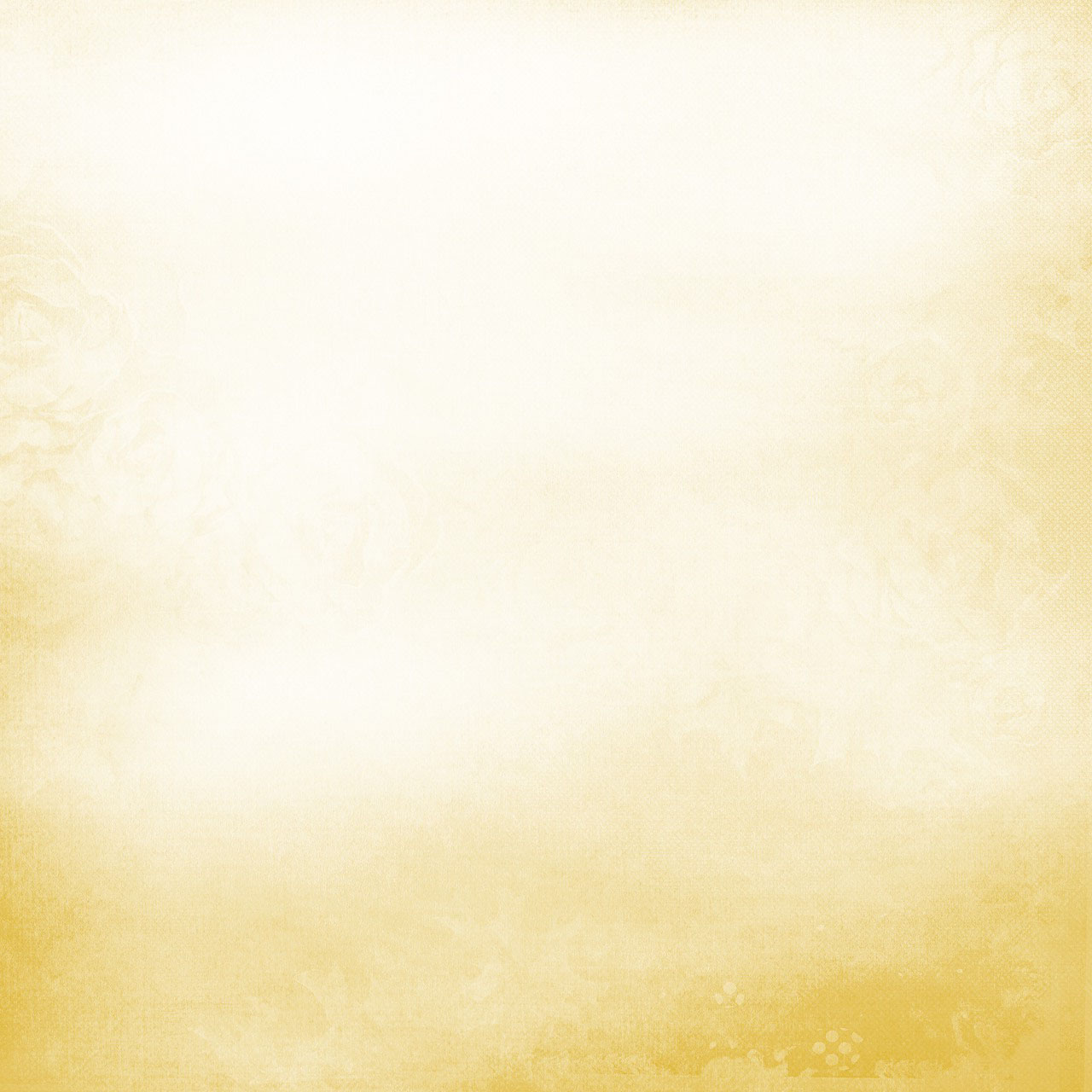 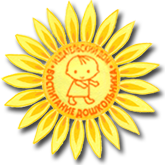 ФЕДЕРАЛЬНЫЙ ГОСУДАРСТВЕННЫЙ ОБРАЗОВАТЕЛЬНЫЙ СТАНДАРТ ДОШКОЛЬНОГО ОБРАЗОВАНИЯ
IV. Требования к результатам освоения основной
образовательной программы дошкольного образования
4.5. Целевые ориентиры не могут служить непосредственным основанием при решении управленческих задач, включая:
аттестацию педагогических кадров;
оценку качества образования;
оценку как итогового, так и промежуточного уровня развития детей, в том числе в рамках мониторинга (в том числе в форме тестирования, с использованием методов, основанных на наблюдении, или иных методов измерения результативности детей);
оценку выполнения муниципального (государственного) задания посредством их включения в показатели качества выполнения задания;
распределение стимулирующего фонда оплаты труда работников Организации.
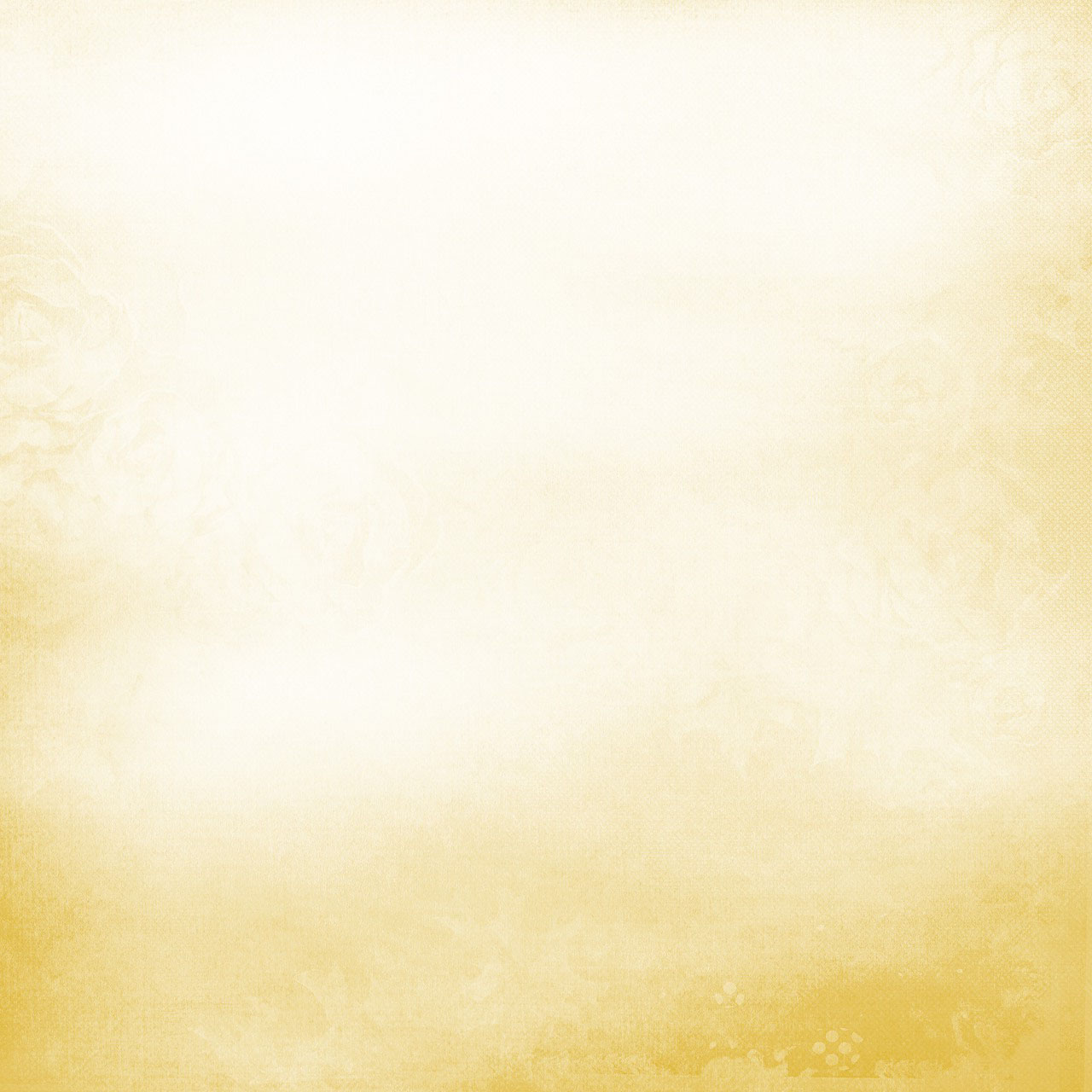 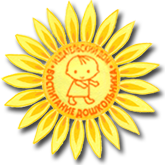 ЦЕЛЕВЫЕ ОРИЕНТИРЫ ОБРАЗОВАНИЯ В МЛАДЕНЧЕСКОМ И РАННЕМ ВОЗРАСТЕ:
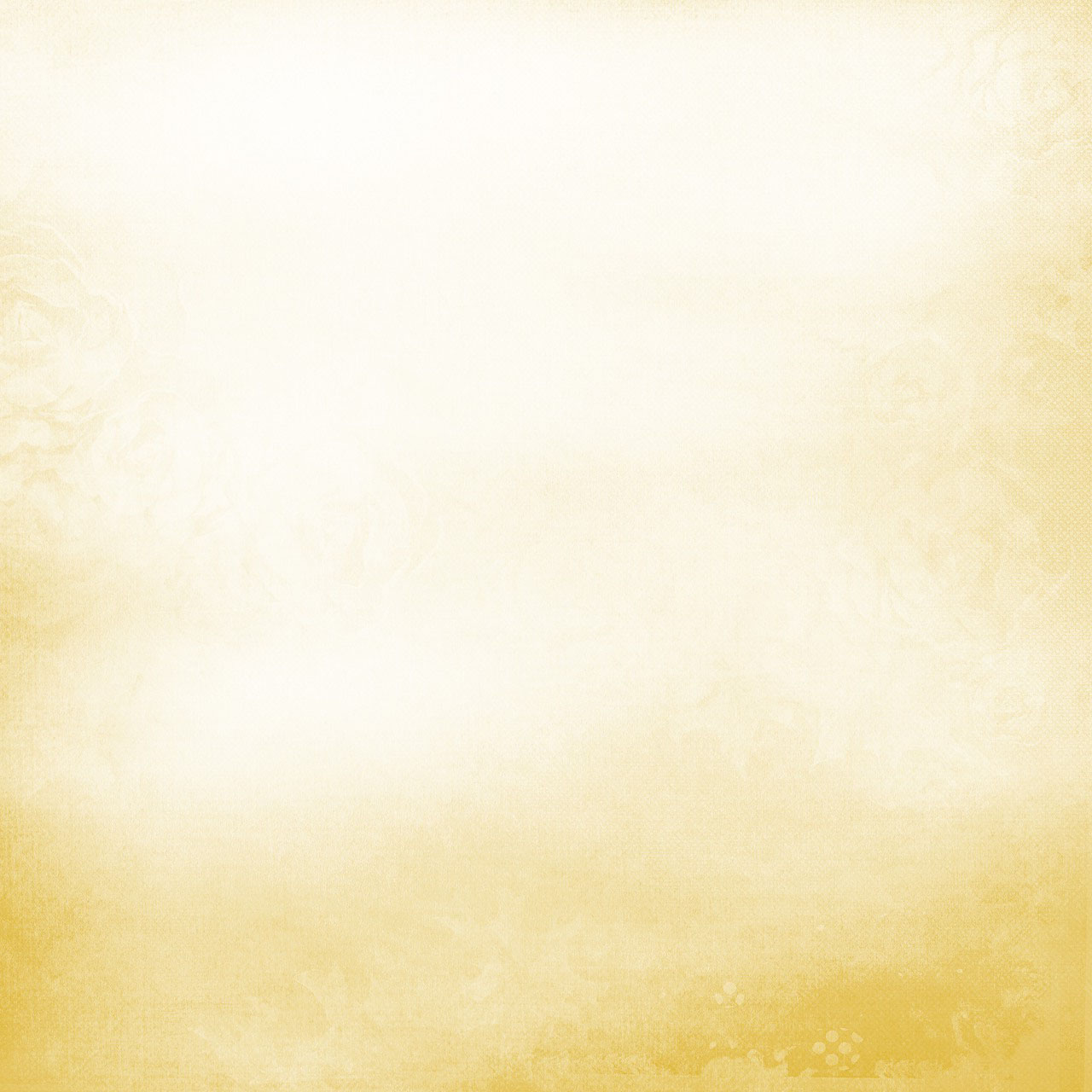 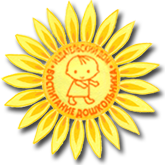 ЦЕЛЕВЫЕ ОРИЕНТИРЫ ОБРАЗОВАНИЯ В МЛАДЕНЧЕСКОМ И РАННЕМ ВОЗРАСТЕ:
ребенок интересуется окружающими предметами и активно действует с ними; эмоционально вовлечен в действия с игрушками и другими предметами, стремится проявлять настойчивость в достижении результата своих действий;
использует специфические, культурно фиксированные предметные действия, знает назначение бытовых предметов (ложки, расчески, карандаша и пр.) и умеет пользоваться ими. Владеет простейшими навыками самообслуживания; стремится проявлять самостоятельность в бытовом и игровом поведении;
владеет активной речью, включенной в общение; может обращаться с вопросами и просьбами, понимает речь взрослых; знает названия окружающих предметов и игрушек;
стремится к общению со взрослыми и активно подражает им в движениях и действиях; появляются игры, в которых ребенок воспроизводит действия взрослого;
проявляет интерес к сверстникам; наблюдает за их действиями и подражает им;
проявляет интерес к стихам, песням и сказкам, рассматриванию картинки, стремится двигаться под музыку; эмоционально откликается на различные произведения культуры и искусства;
у ребенка развита крупная моторика, он стремится осваивать различные виды движения (бег, лазанье, перешагивание и пр.).
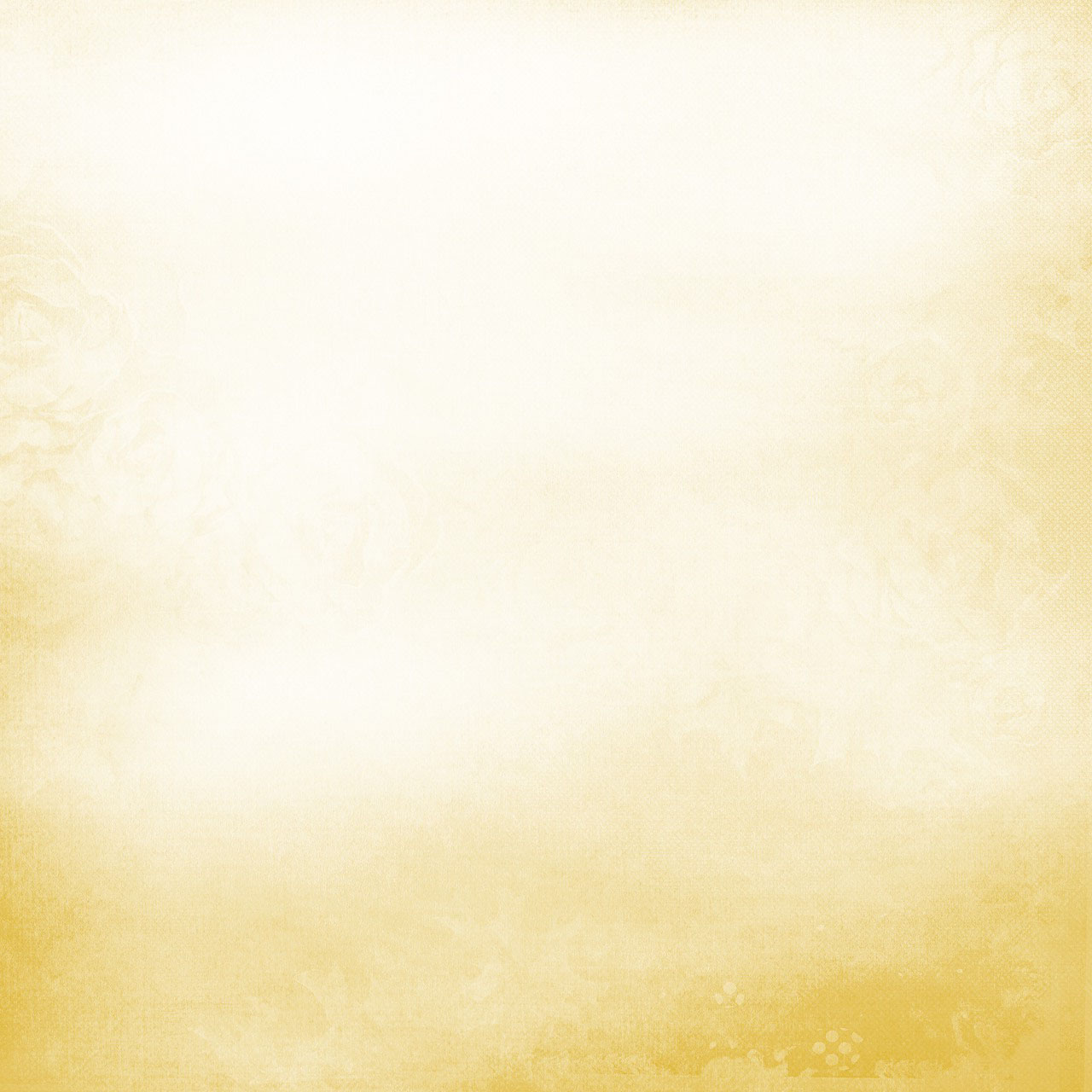 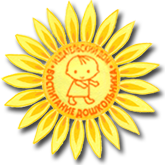 ЦЕЛЕВЫЕ ОРИЕНТИРЫ ОБРАЗОВАНИЯ НА ЭТАПЕ ЗАВЕРШЕНИЯ ДОШКОЛЬНОГО  ОБРАЗОВАНИЯ :
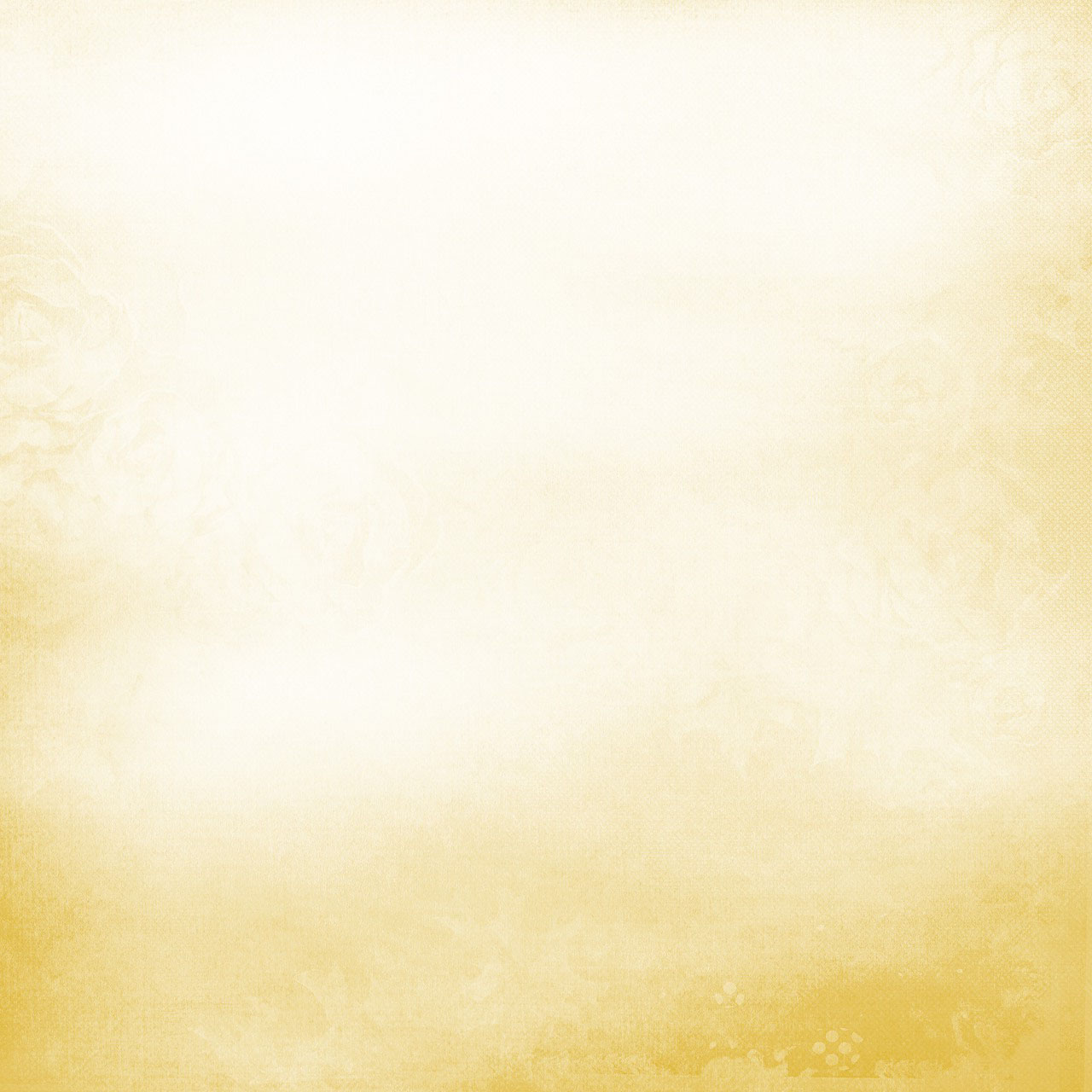 ЦЕЛЕВЫЕ ОРИЕНТИРЫ НА ЭТАПЕ ЗАВЕРШЕНИЯ ДОШКОЛЬНОГО  ОБРАЗОВАНИЯ :
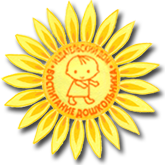 ребенок овладевает основными культурными способами деятельности, проявляет инициативу и самостоятельность в разных видах деятельности - игре, общении, познавательно-исследовательской деятельности, конструировании и др.; способен выбирать себе род занятий, участников по совместной деятельности;
ребенок обладает установкой положительного отношения к миру, к разным видам труда, другим людям и самому себе, обладает чувством собственного достоинства; активно взаимодействует со сверстниками и взрослыми, участвует в совместных играх. Способен договариваться, учитывать интересы и чувства других, сопереживать неудачам и радоваться успехам других, адекватно проявляет свои чувства, в том числе чувство веры в себя, старается разрешать конфликты;
ребенок обладает развитым воображением, которое реализуется в разных видах деятельности, и прежде всего в игре; ребенок владеет разными формами и видами игры, различает условную и реальную ситуации, умеет подчиняться разным правилам и социальным нормам;
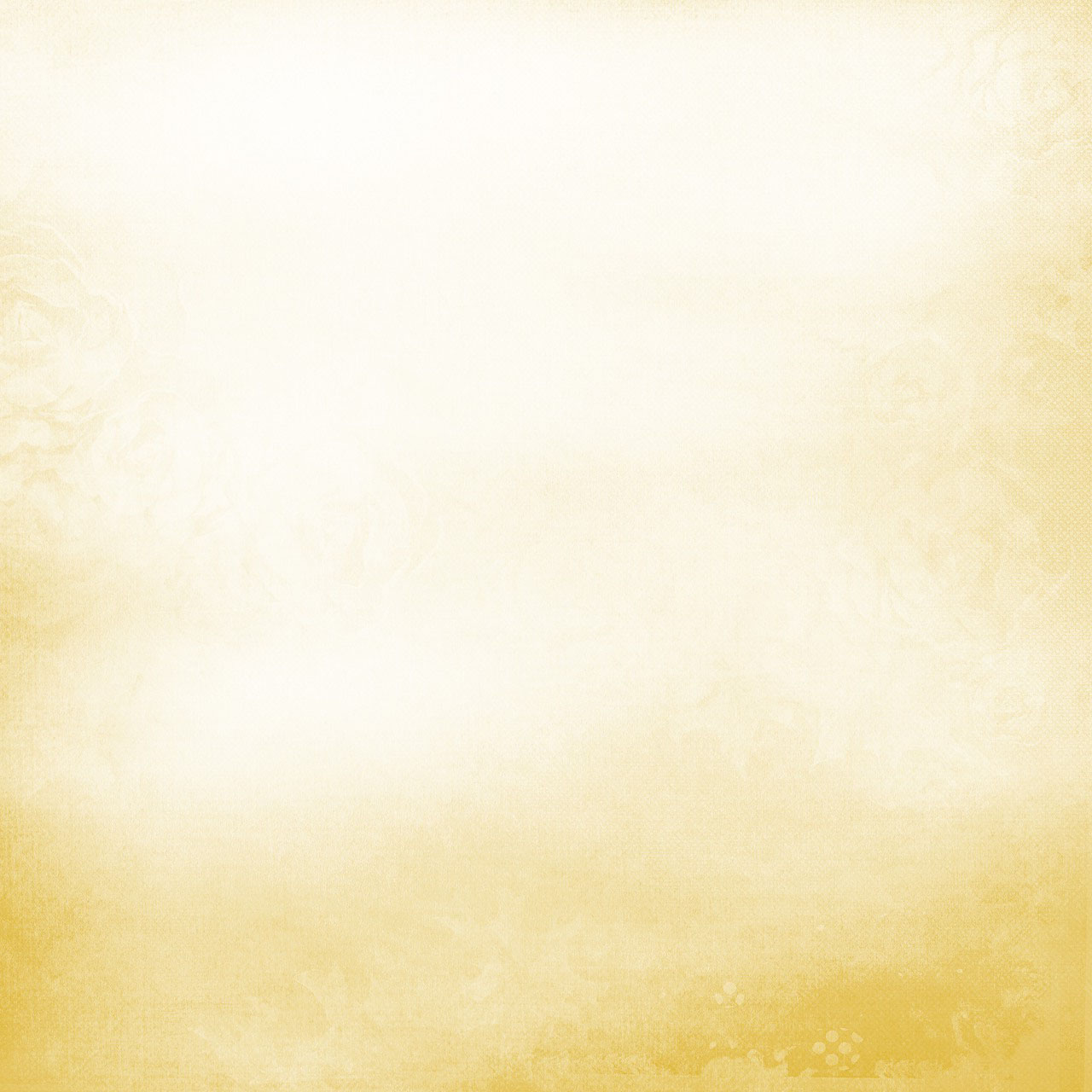 ЦЕЛЕВЫЕ ОРИЕНТИРЫ НА ЭТАПЕ ЗАВЕРШЕНИЯ ДОШКОЛЬНОГО  ОБРАЗОВАНИЯ :
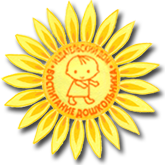 ребенок достаточно хорошо владеет устной речью, может выражать свои мысли и желания, может использовать речь для выражения своих мыслей, чувств и желаний, построения речевого высказывания в ситуации общения, может выделять звуки в словах, у ребенка складываются предпосылки грамотности;
у ребенка развита крупная и мелкая моторика; он подвижен, вынослив, владеет основными движениями, может контролировать свои движения и управлять ими;
ребенок способен к волевым усилиям, может следовать социальным нормам поведения и правилам в разных видах деятельности, во взаимоотношениях со взрослыми и сверстниками, может соблюдать правила безопасного поведения и личной гигиены;
ребенок проявляет любознательность, задает вопросы взрослым и сверстникам, интересуется причинно-следственными связями, пытается самостоятельно придумывать объяснения явлениям природы и поступкам людей; склонен наблюдать, экспериментировать. Обладает начальными знаниями о себе, о природном и социальном мире, в котором он живет; знаком с произведениями детской литературы, обладает элементарными представлениями из области живой природы, естествознания, математики, истории и т.п.; ребенок способен к принятию собственных решений, опираясь на свои знания и умения в различных видах деятельности.
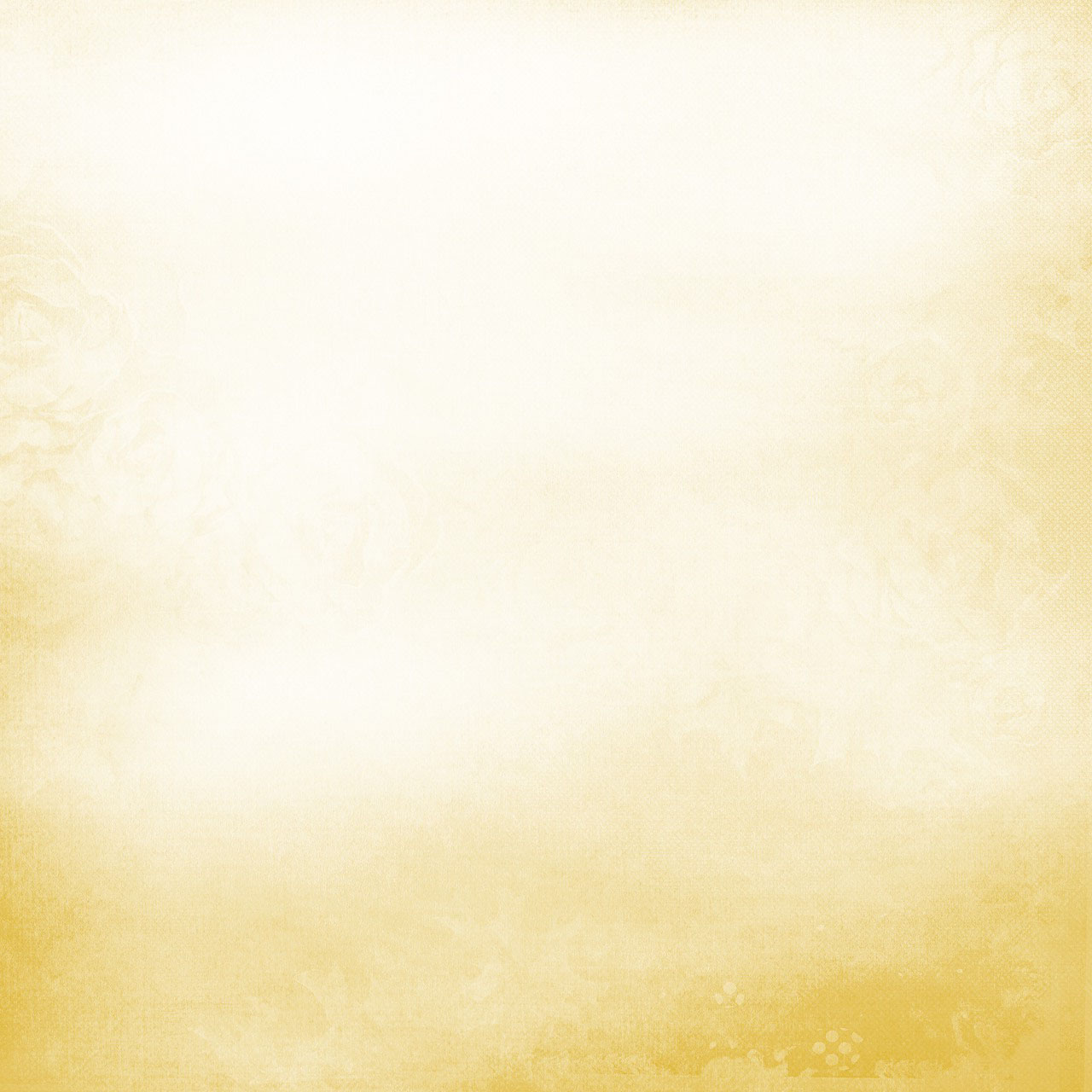 Использованные источники
http://www.rg.ru/2013/11/25/doshk-standart-dok.html - текст ФГОС ДО; 
http://fotoramochki.com/zheltyj-fon.html - фон для презентации;
http://omschool45.narod.ru/u_ustav.htm - книга рисунок;
http://900igr.net/kartinki/prazdniki/Konstitutsija/007-Dejstvujuschaja-Konstitutsija-RF-prinjata-vsenarodnym-golosovaniem.html - изображение «Конституции РФ»;
http://tatshkola1.ru/klassruk/ - изображение книги «Конвенция о правах ребенка»; 
http://www.labirint.ru/books/374375/ - изображение книги «Семейный Кодекс РФ», 2013;
http://www.prosv.ru/umk/doshkolka/info.aspx?ob_no=40757 – титул программы «Успех»;
http://www.prosv.ru/umk/doshkolka/info.aspx?ob_no=14704 – титул  программы «Радуга»;
http://www.labirint.ru/reviews/goods/253479/ - титул  программы «От рождения до школы»;
http://www.kidsunity.org/biblioteka/med_lit/correct_book/page/3/ - титул  программы «Маленькие ступеньки»;
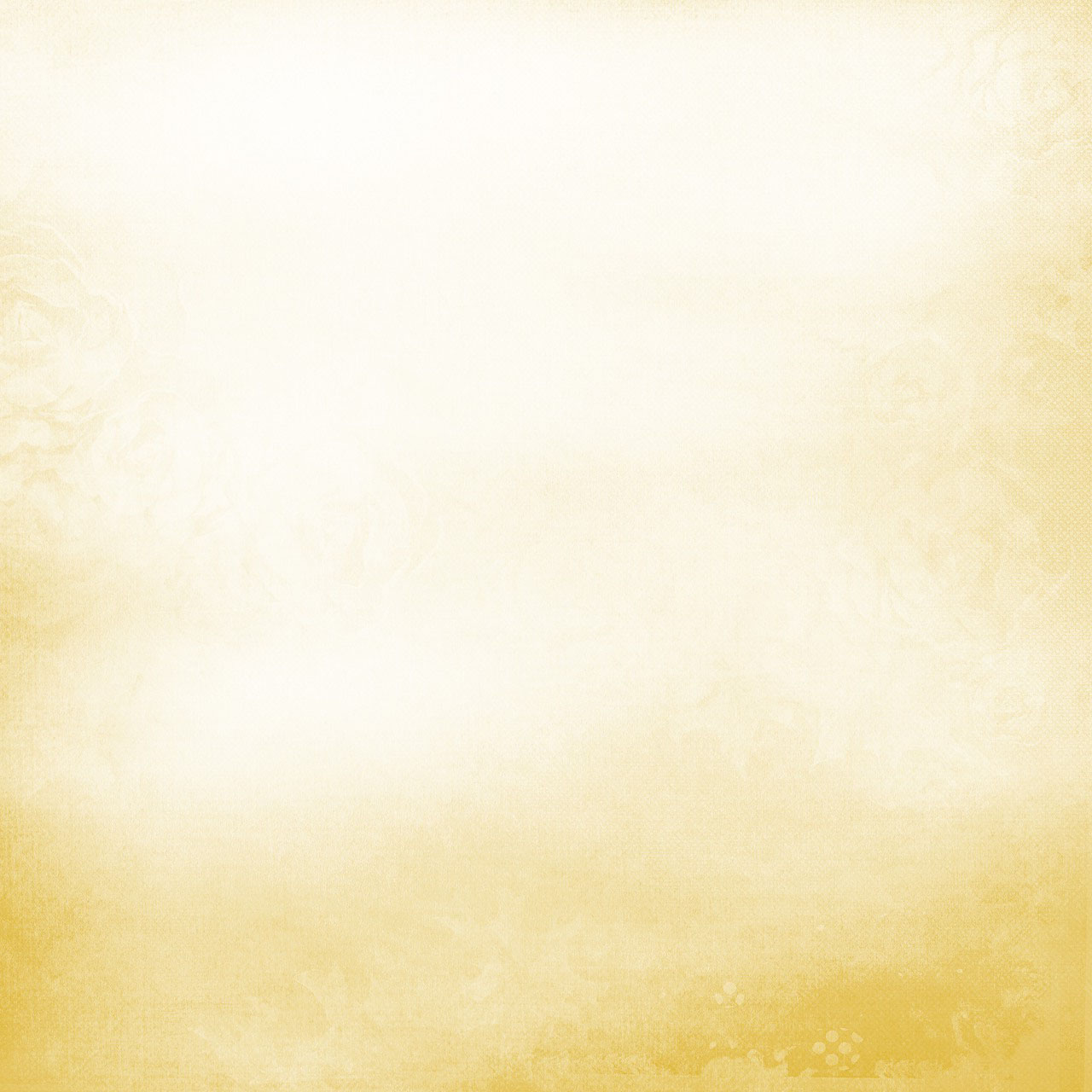 Использованные источники
http://gr.forwallpaper.com/wallpaper/nouman-songs-chala-background-tanhai-waterfall-childhood-gallery-1101203.html - девочка и радуга рисунок;
http://www.tupian99.com/show-2-52-17fa4eac79730de7.html - дети на радуге, рисунок;
http://www.tooopen.com/view/87429.html - дети на уточке, рисунок;
http://du7.ucoz.ru/ - дети со слоненком, рисунок;
http://vk.com/club48359452 - дети на подсолнухе, рисунок.